Števila do 1000
PonovimoKatero število je prikazano?
250 – dvesto petdeset
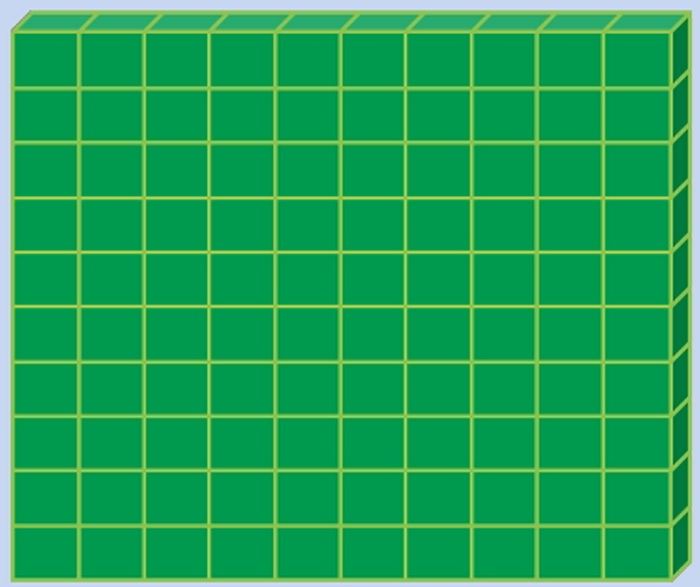 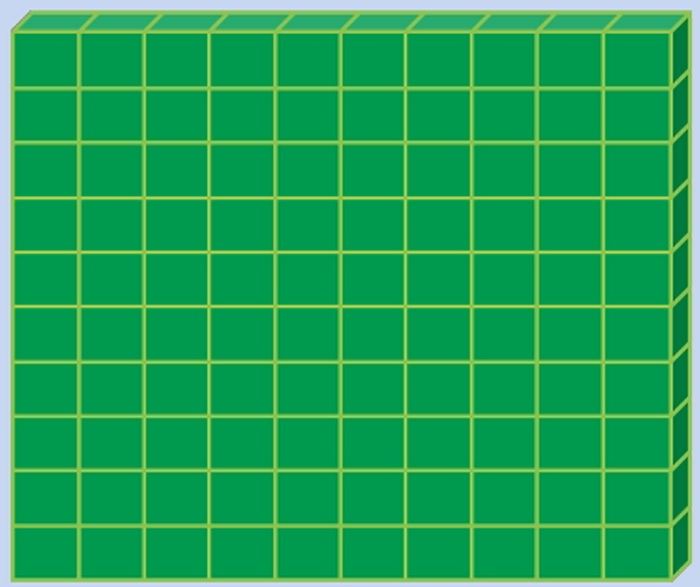 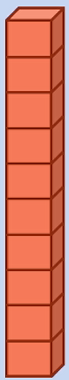 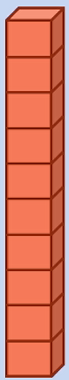 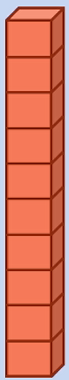 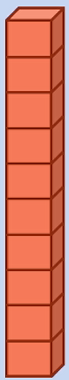 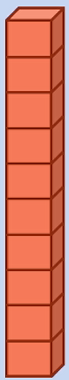 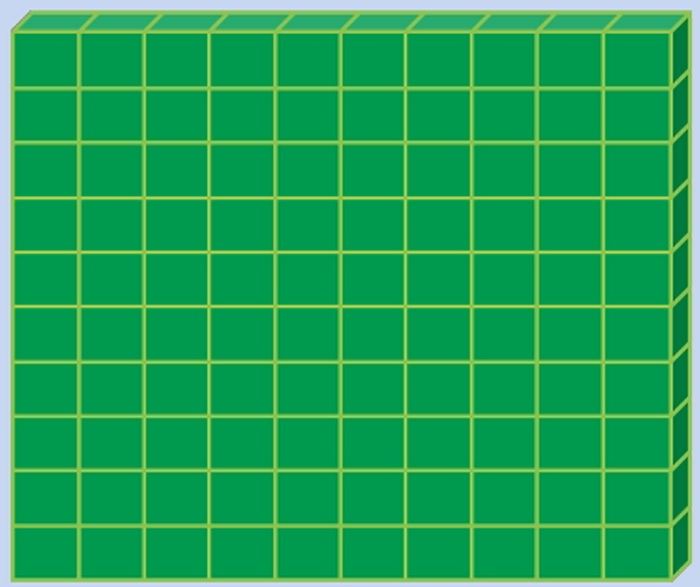 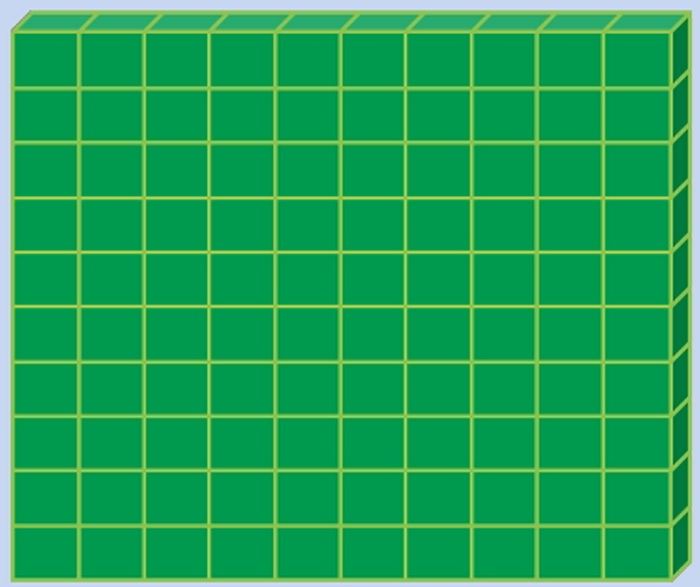 570 – petsto sedemdeset
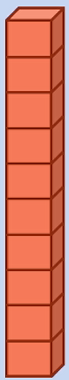 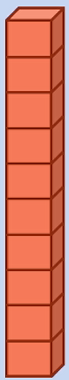 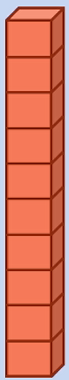 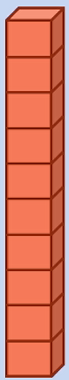 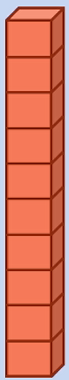 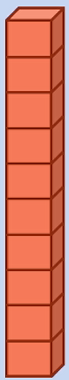 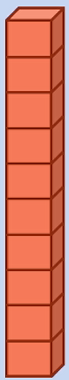 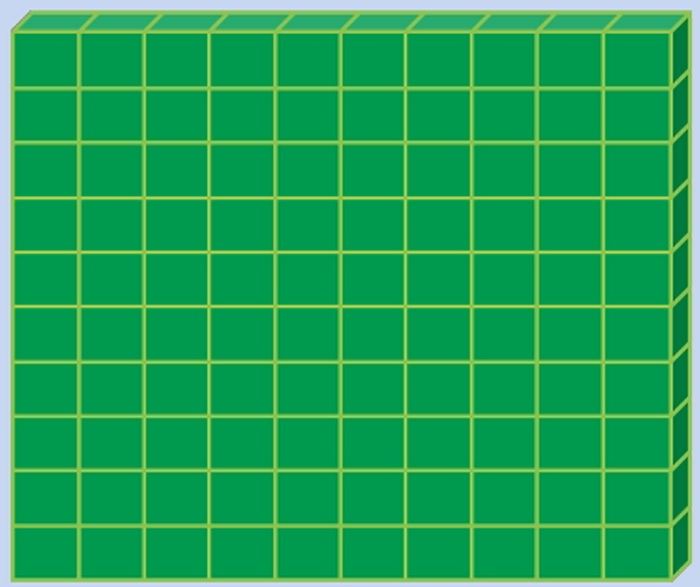 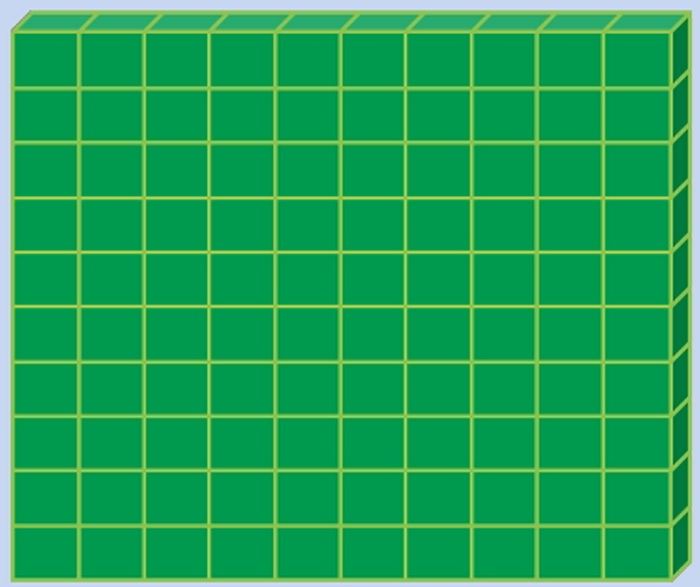 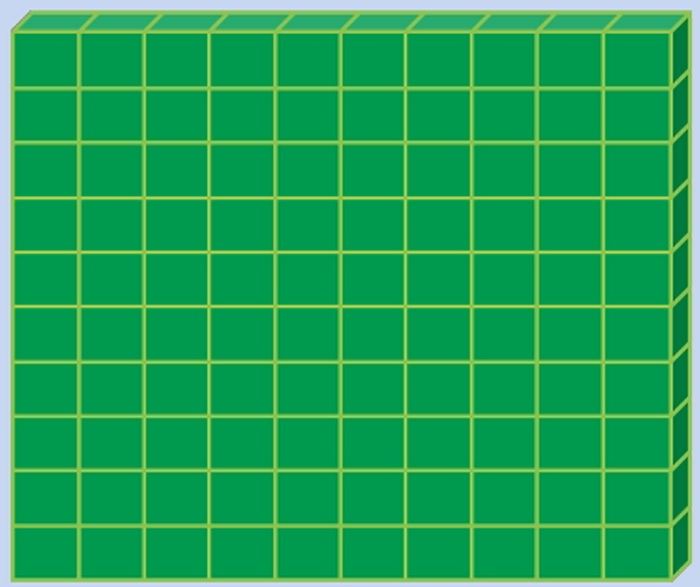 Koliko denarja imamo?
230 – dvesto trideset
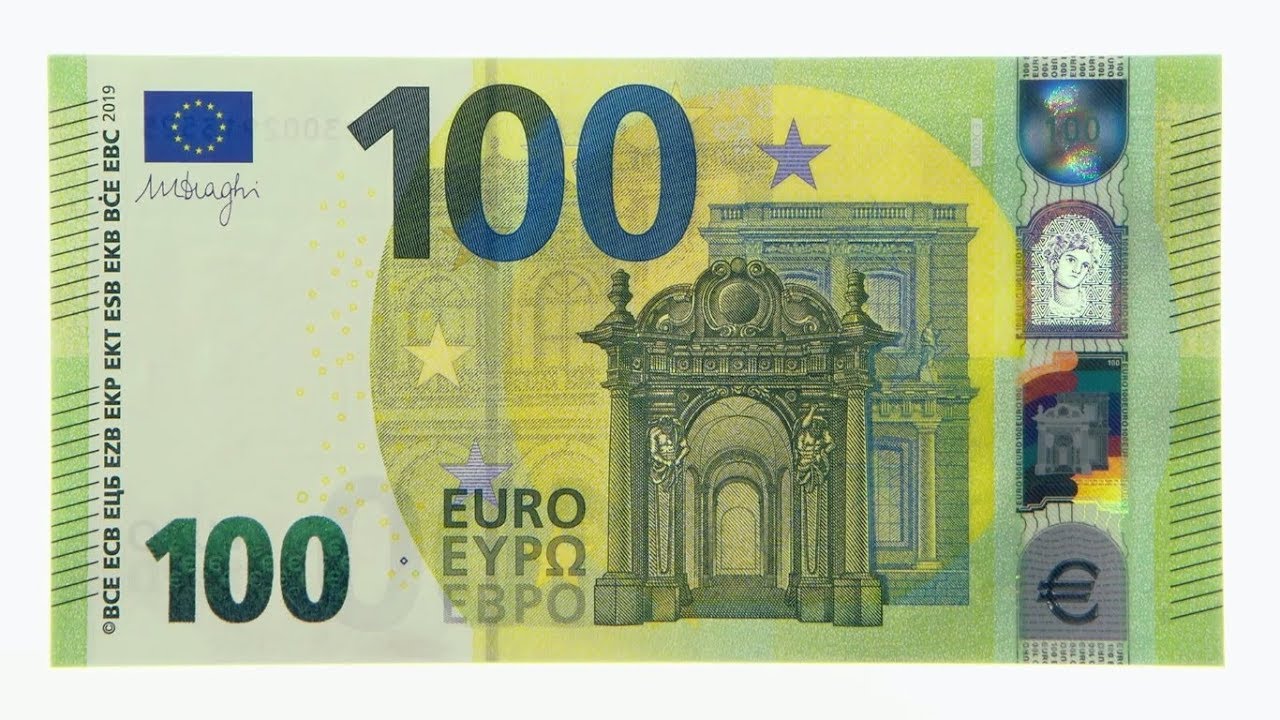 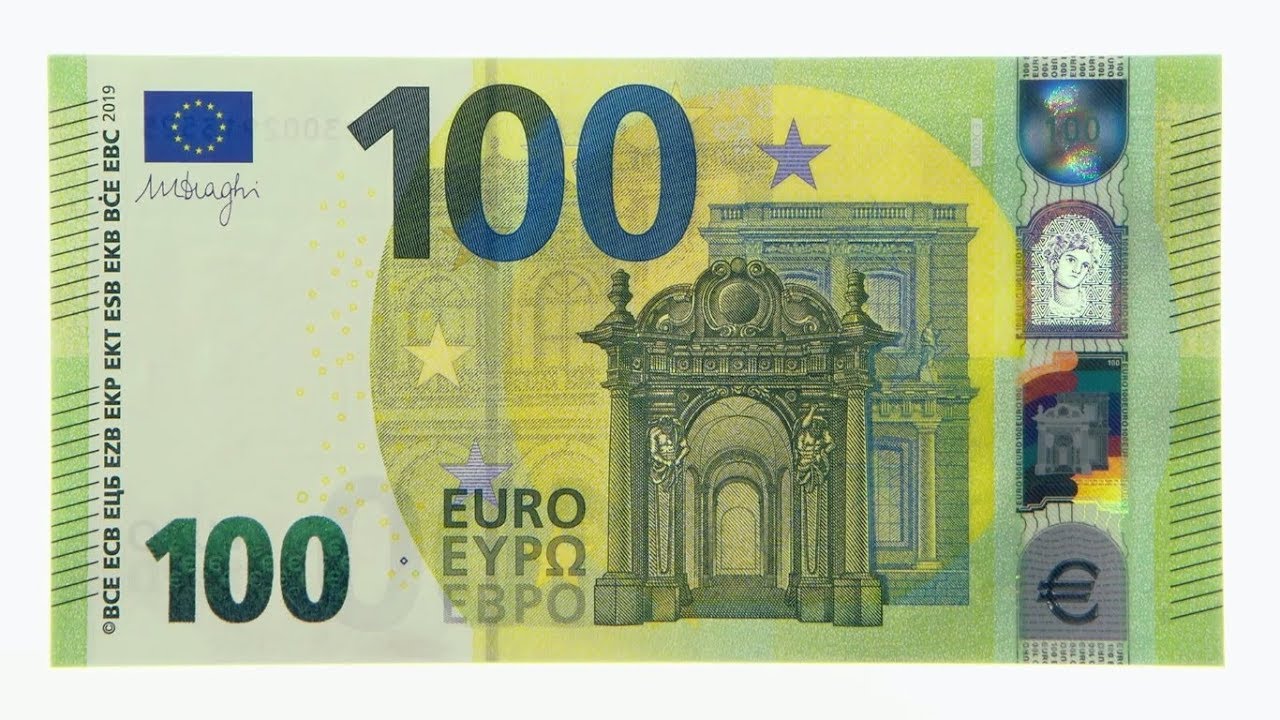 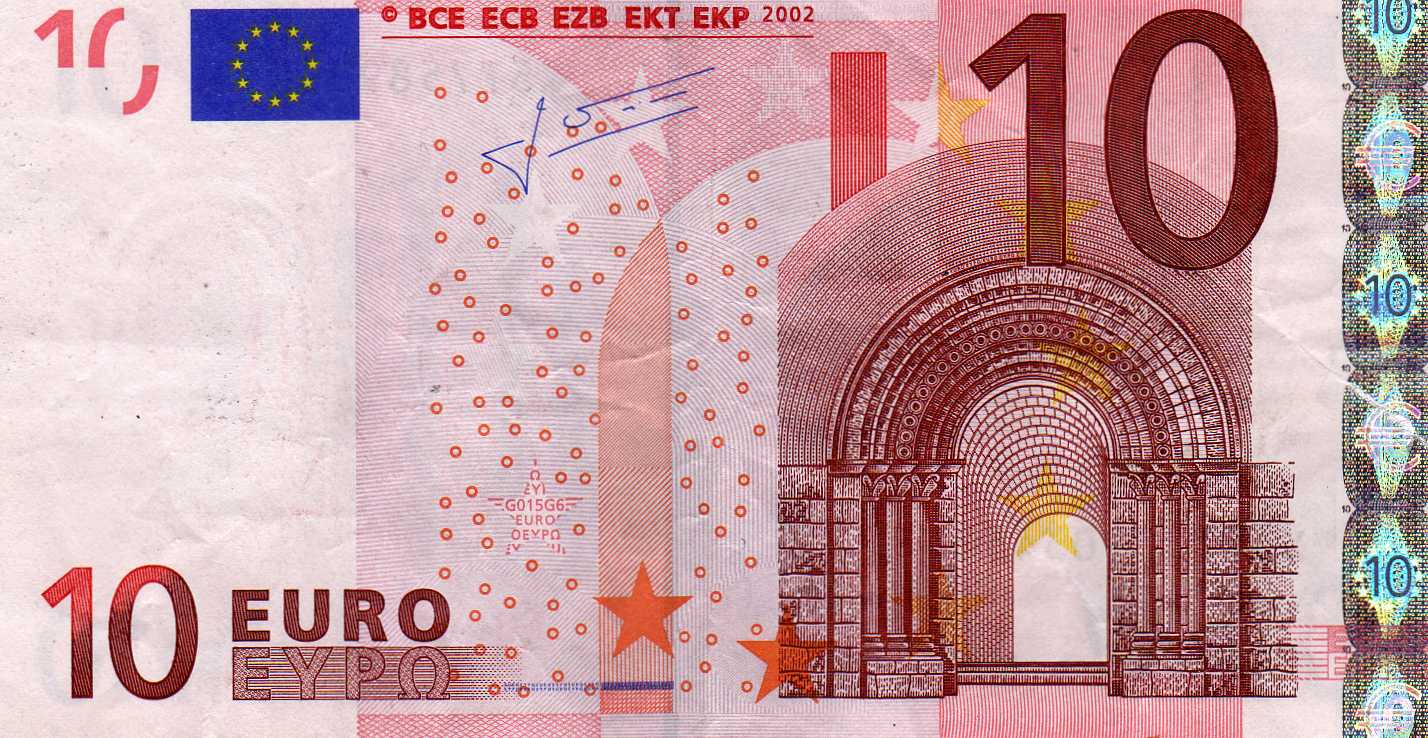 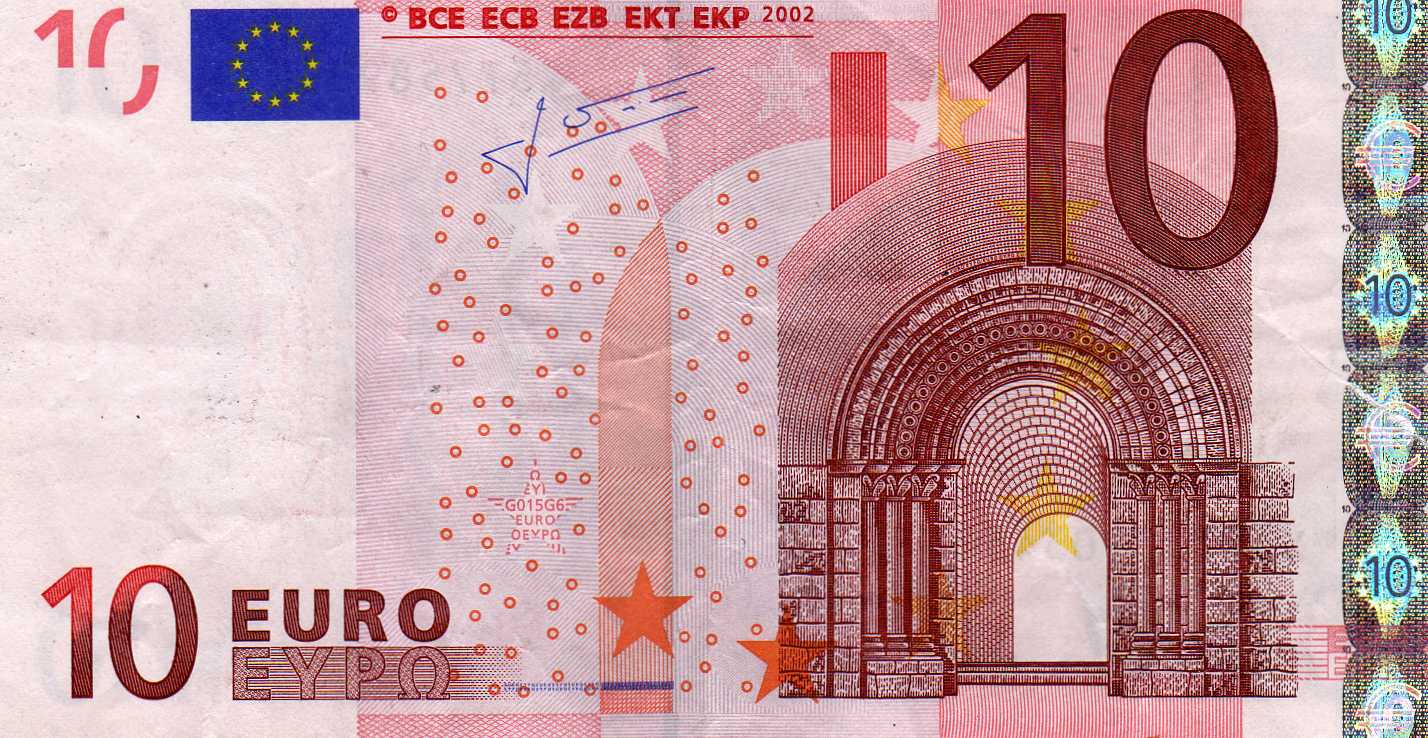 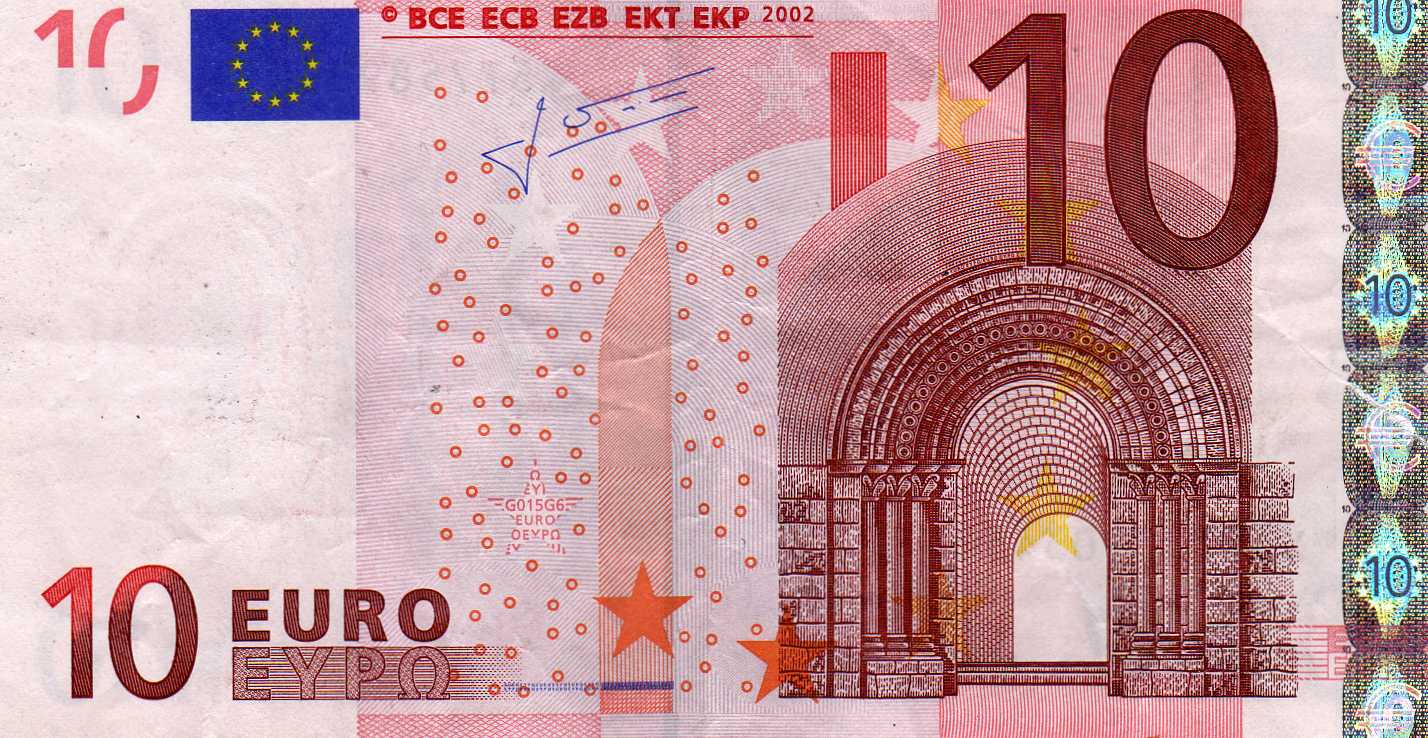 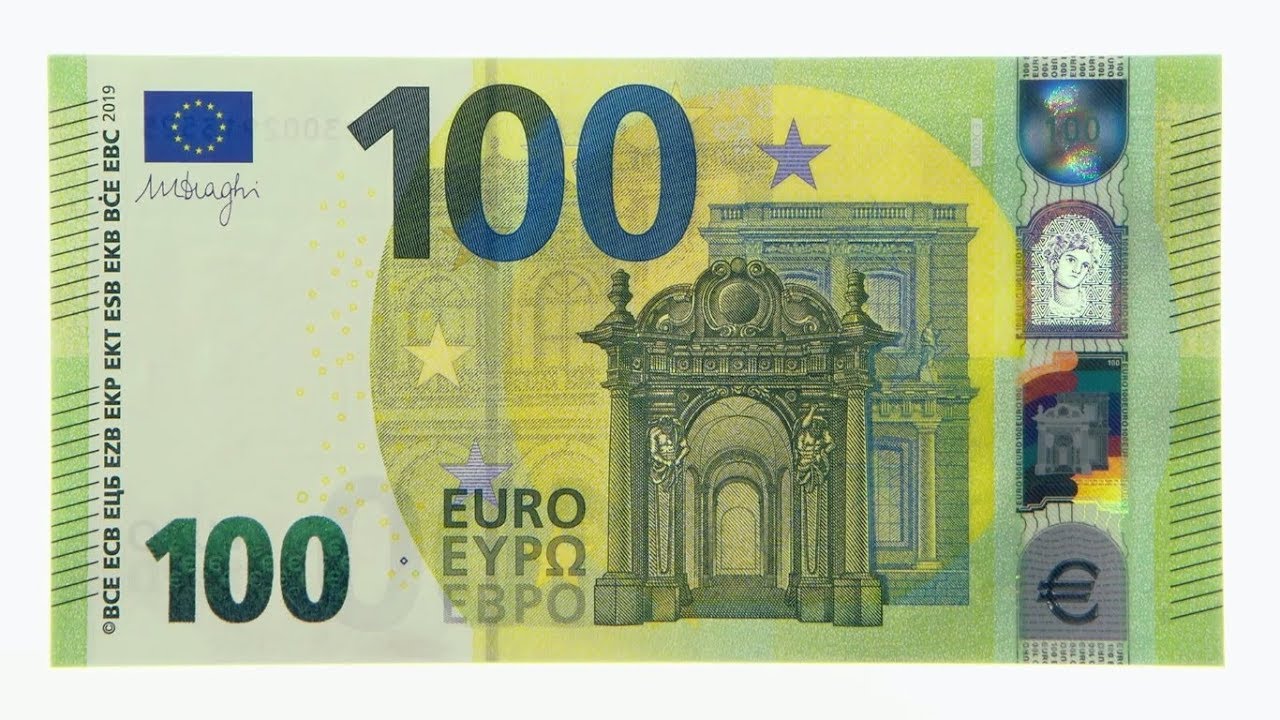 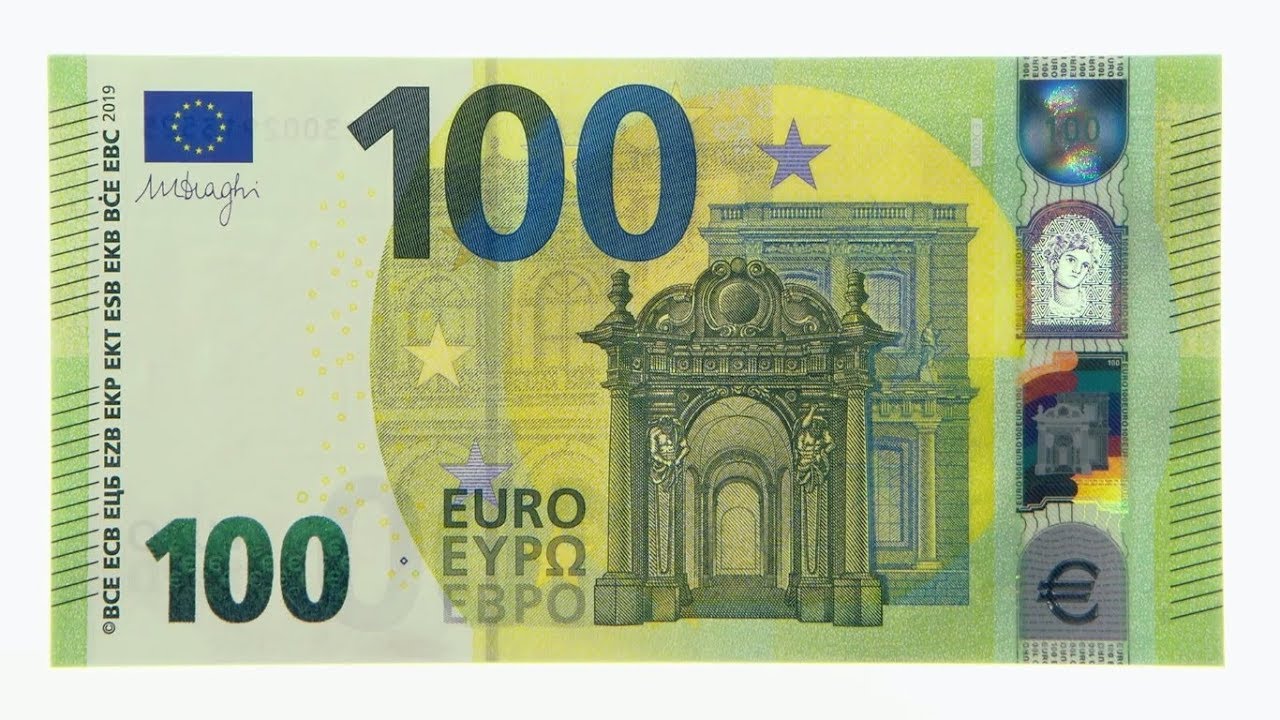 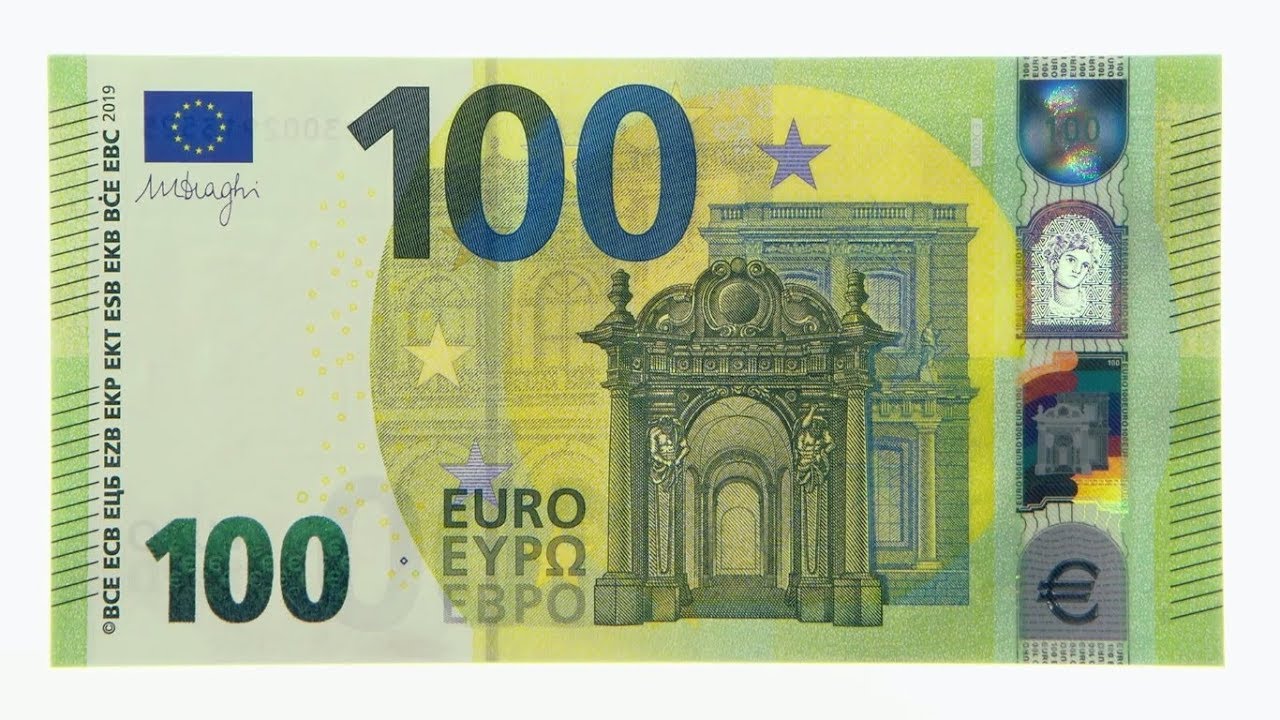 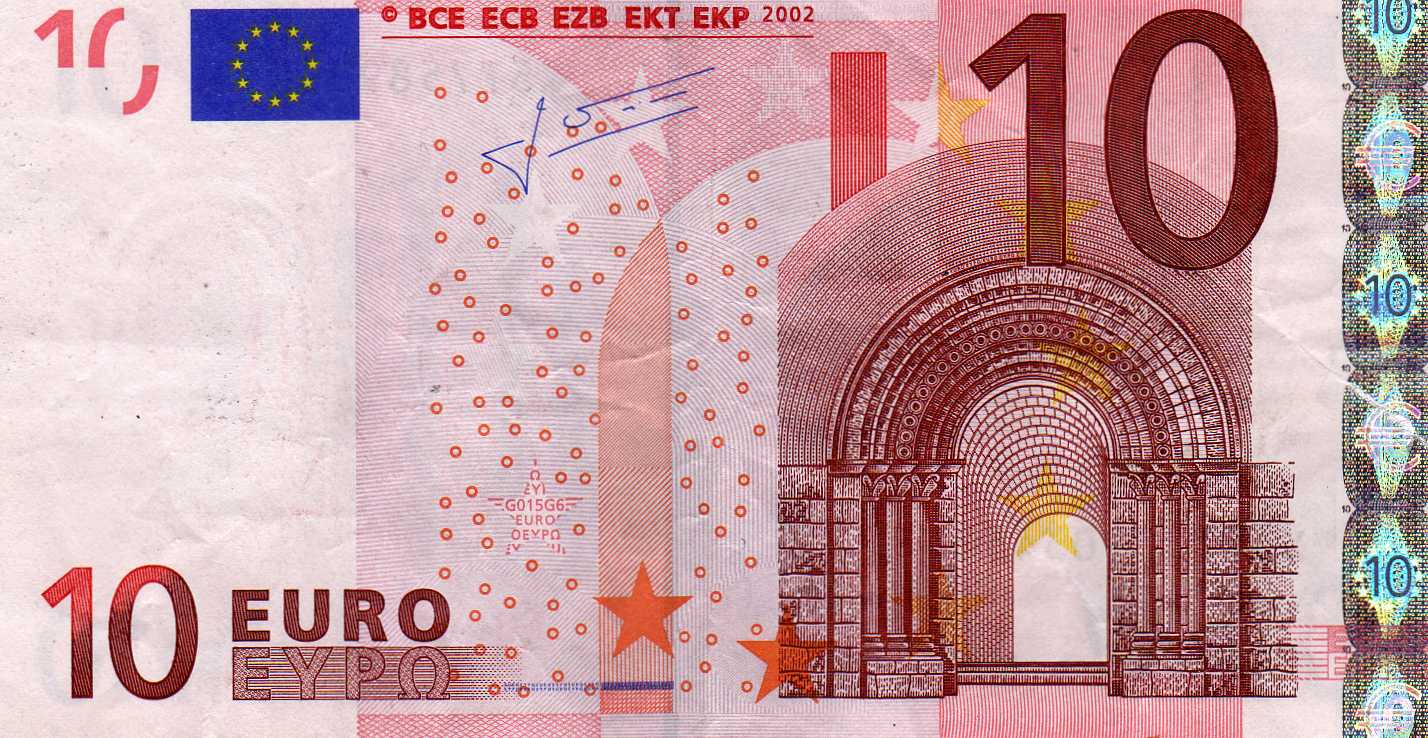 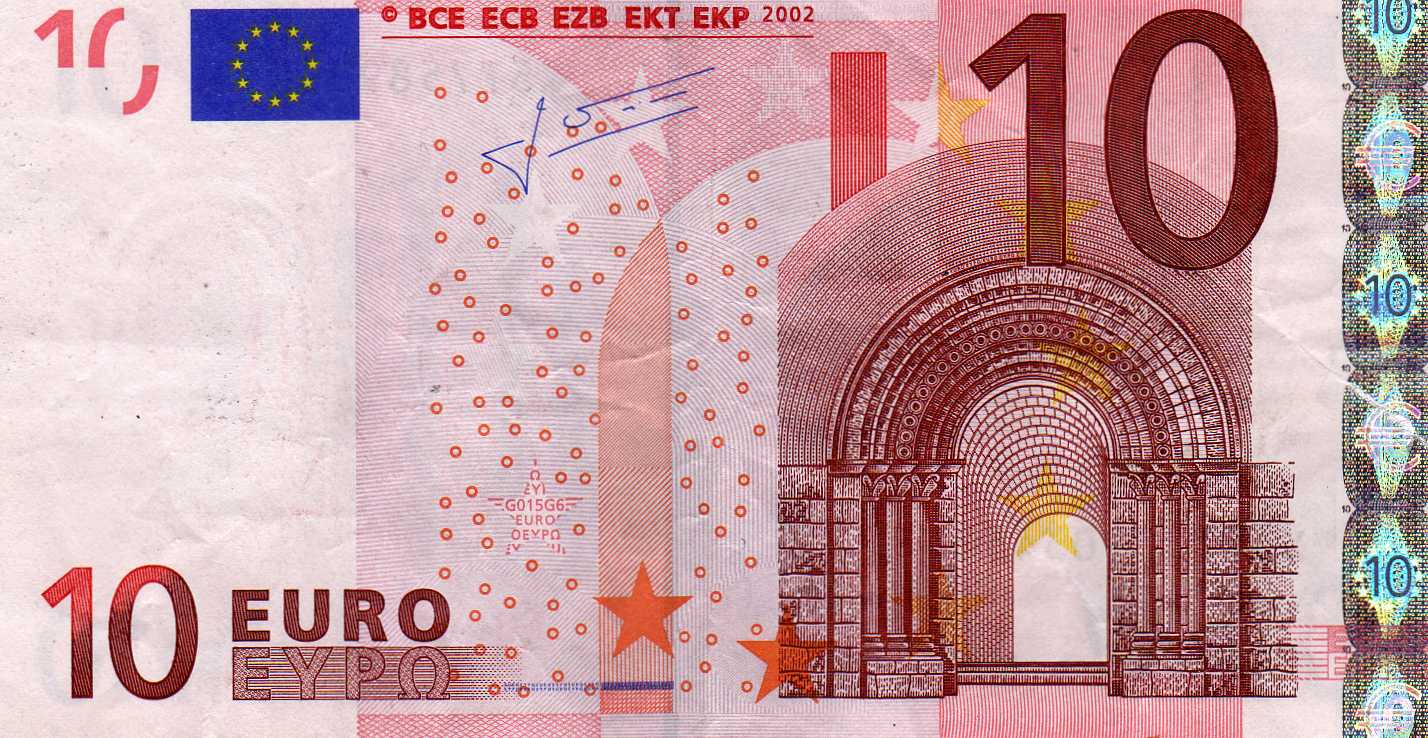 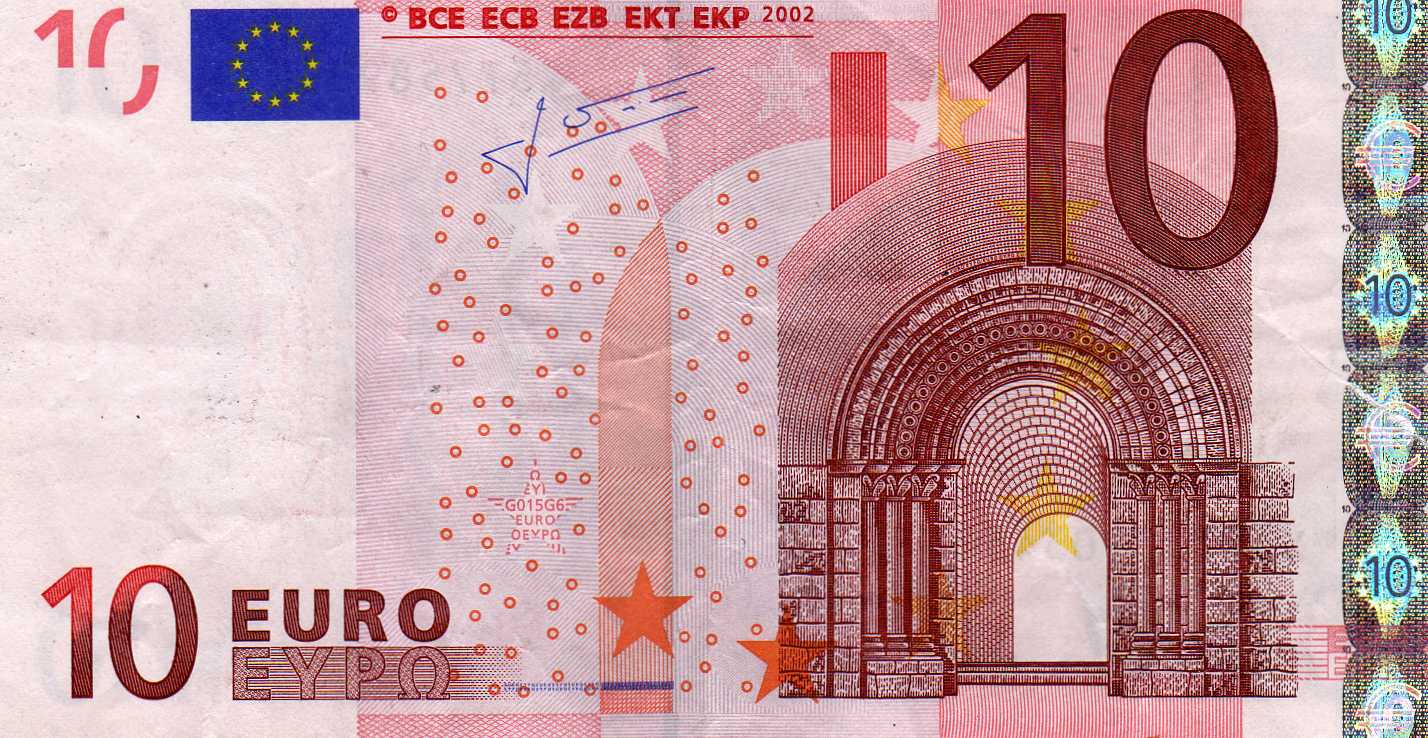 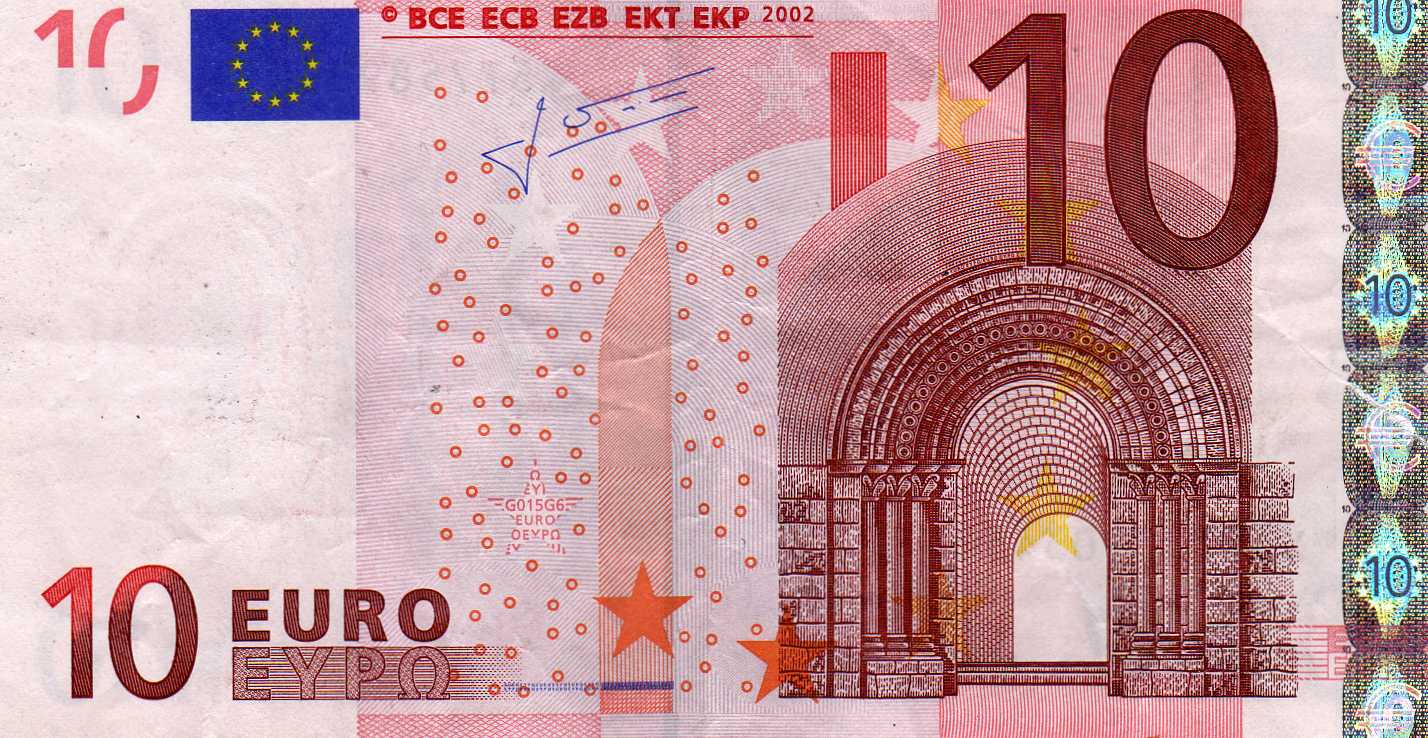 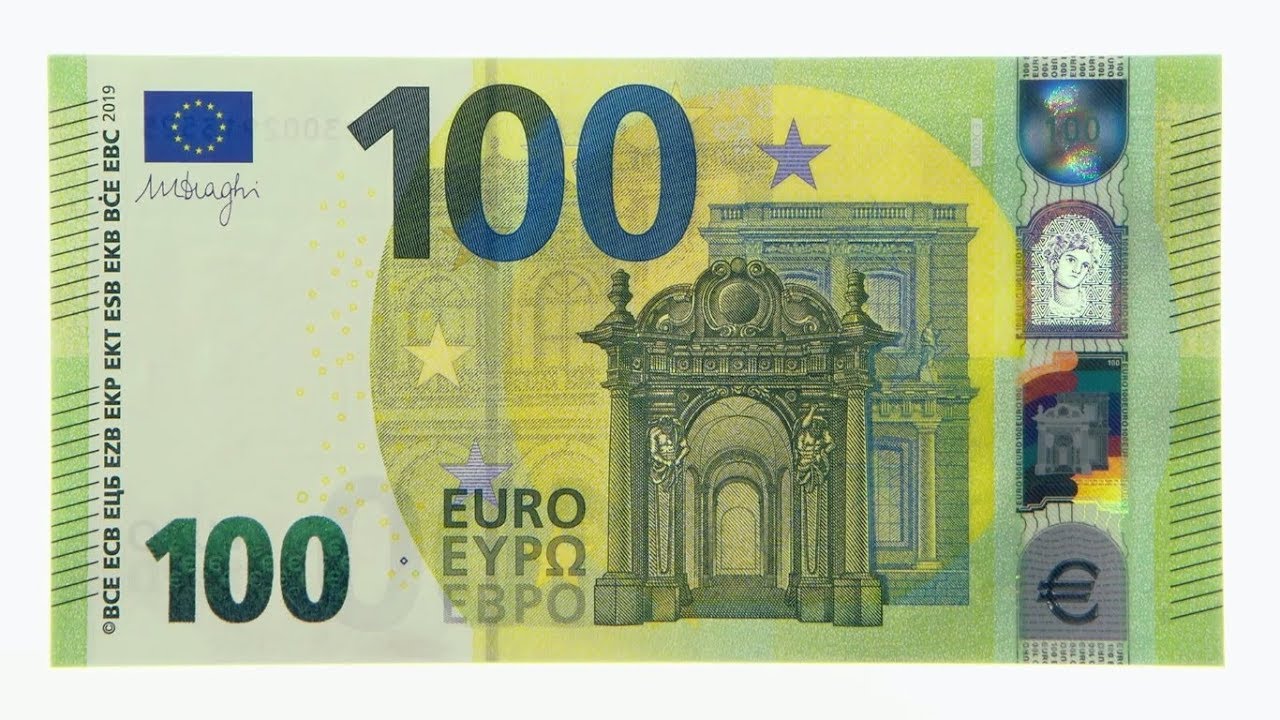 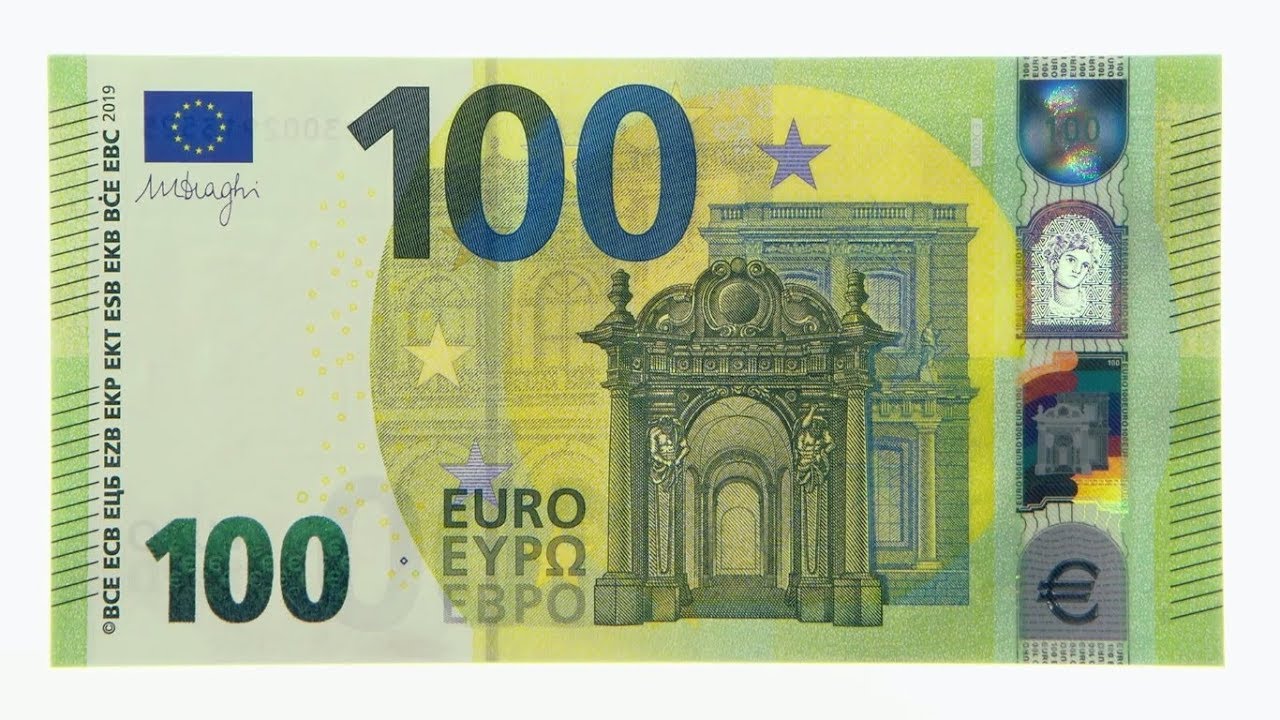 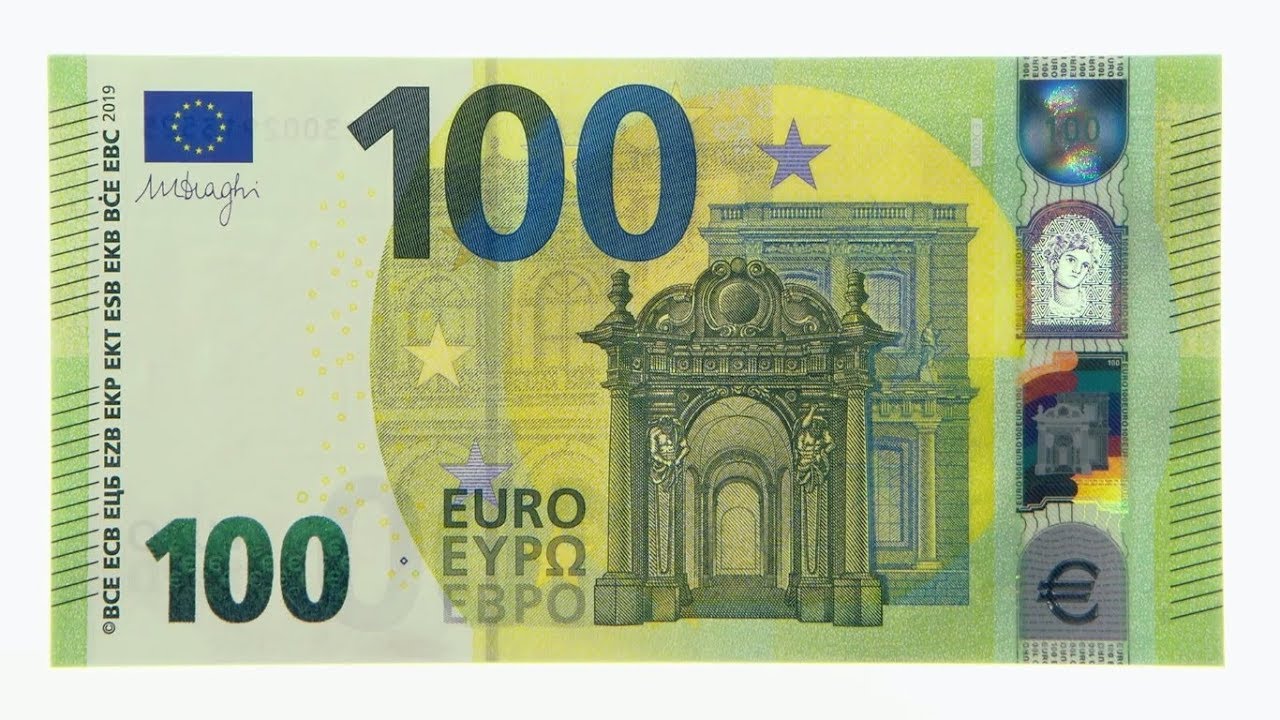 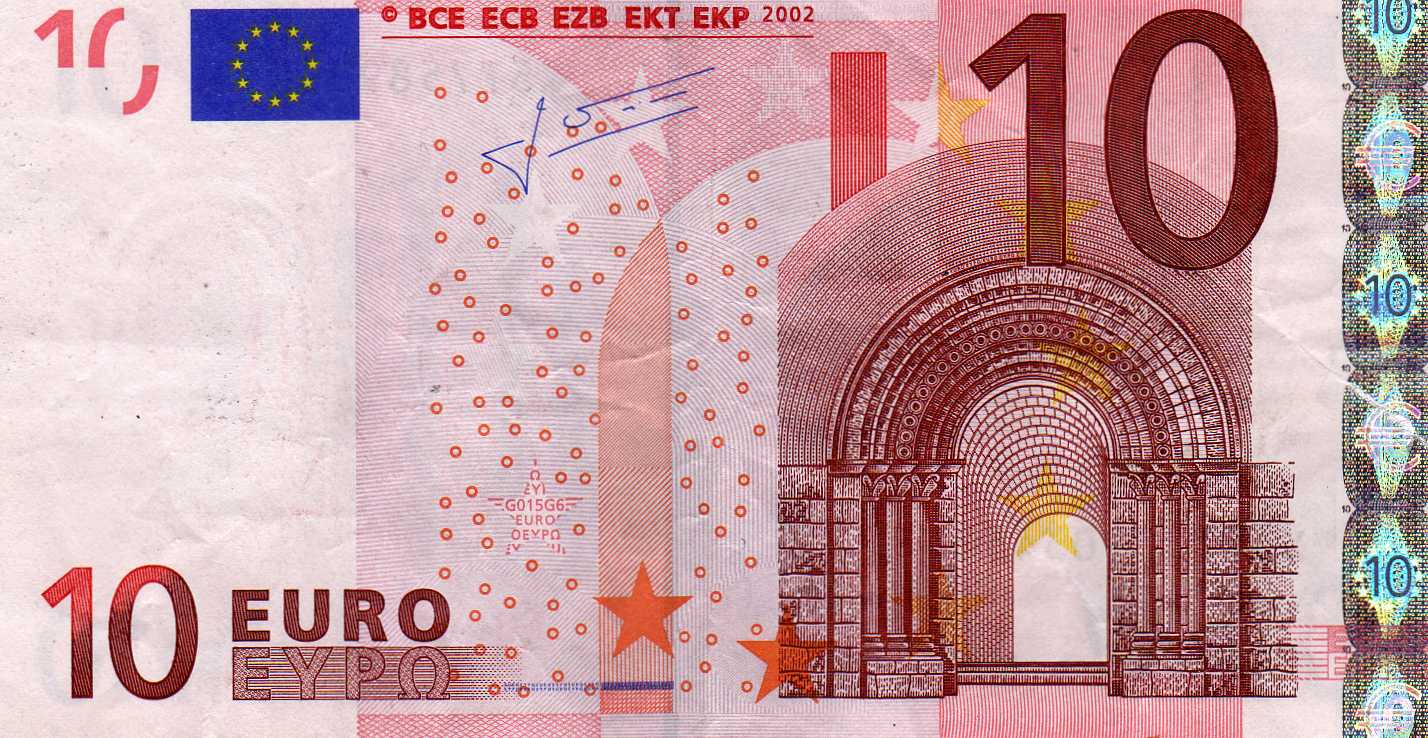 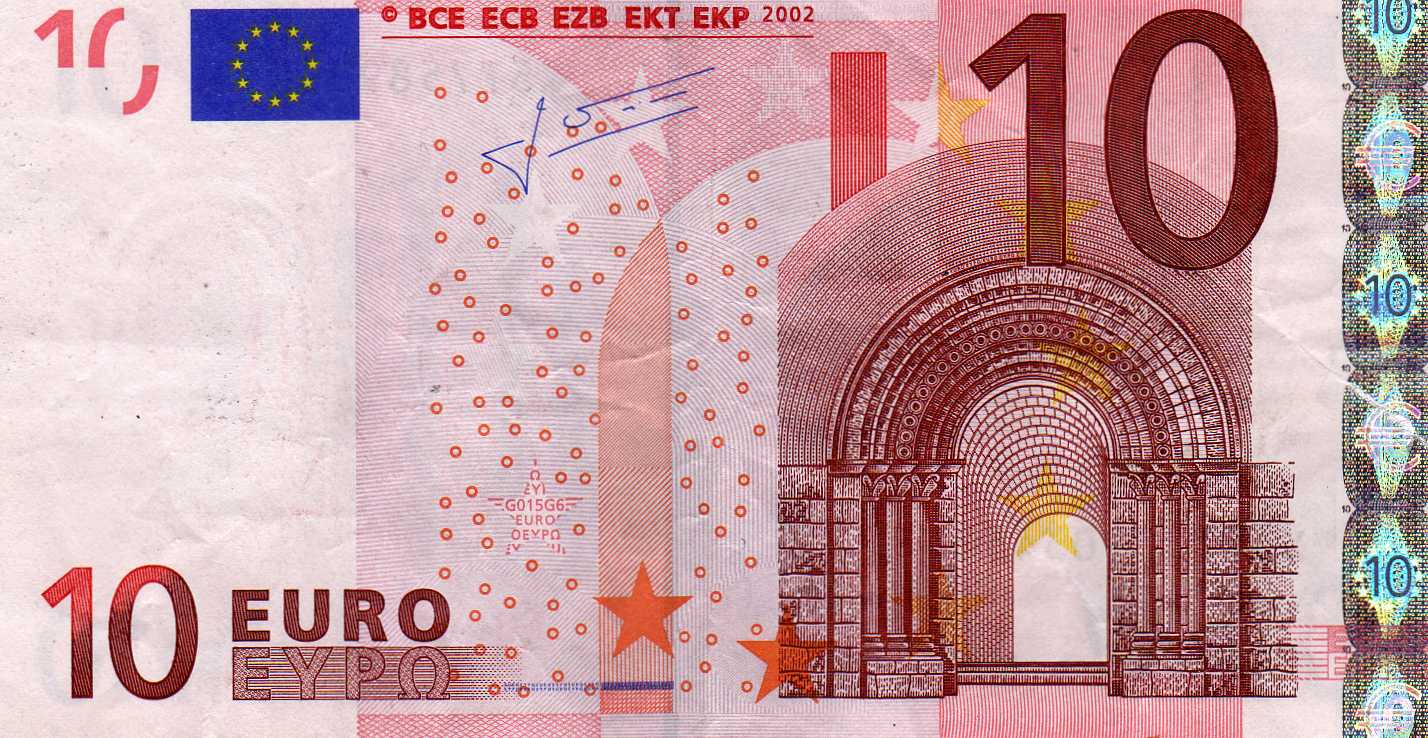 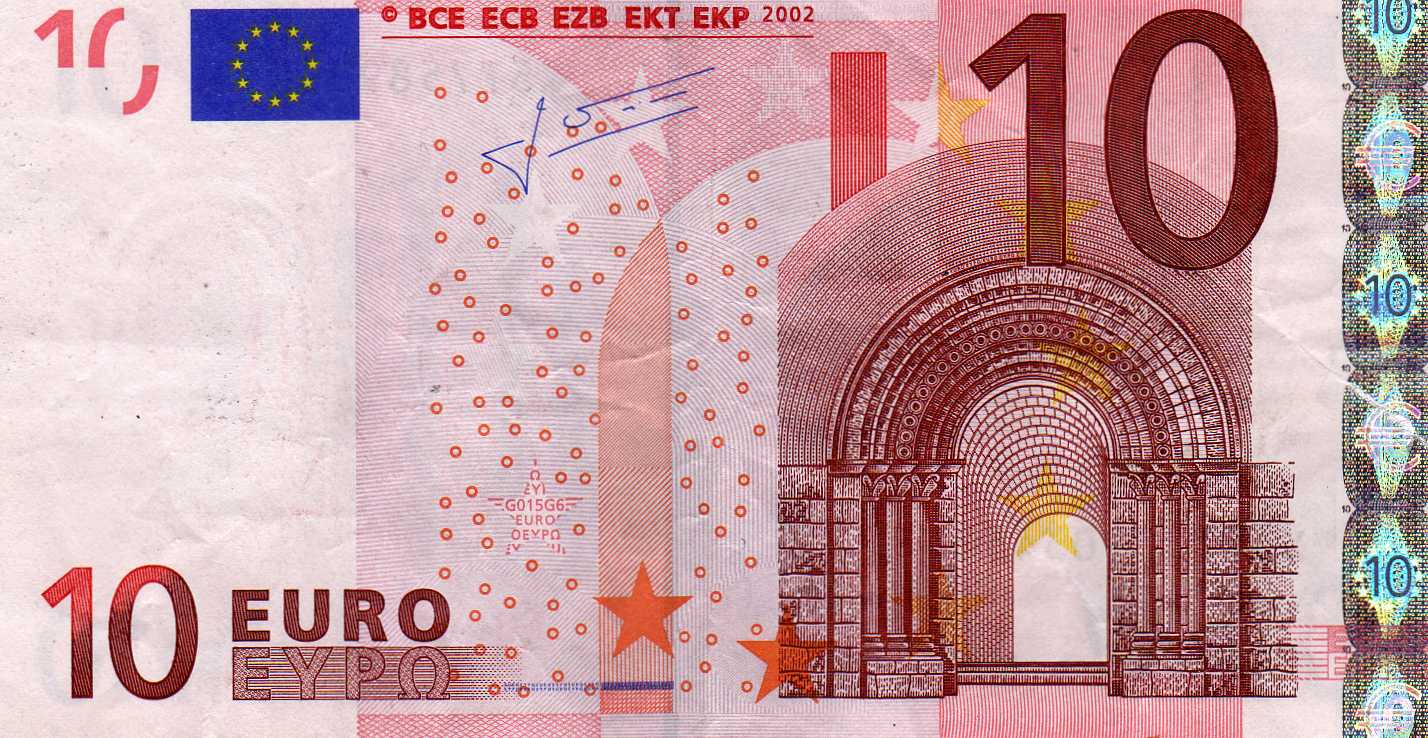 670 – šeststo sedemdeset
Katero število je prikazano na pozicijskem računalu:
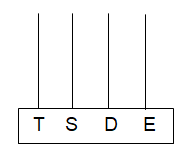 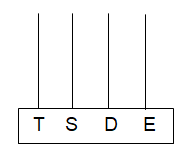 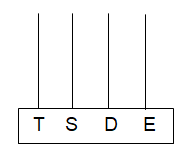 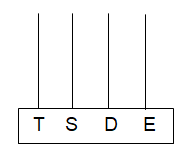 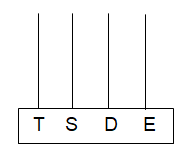 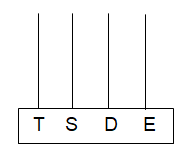 220  - dvesto dvajset
221  - dvesto enaindvajset
222  -  dvesto dvaindvajset
223  - dvesto triindvajset
224  - dvesto štiriindvajset
225  - dvesto petindvajset
226  - dvesto šestindvajset
227  - dvesto sedemindvajset
228  - dvesto osemindvajset
229  - dvesto devetindvajset
230  - dvesto trideset
Štejemo po 1 od 220 do 230
740 -  sedemsto štirideset
741  - sedemsto enainštirideset
742  -  sedemsto dvainštirideset
743  - sedemsto triinštirideset
744  - sedemsto štiriinštirideset
745  - sedemsto petinštirideset
746  - sedemsto šestinštirideset
747  - sedemsto sedeminštirideset
748  - sedemsto oseminštirideset
749  - sedemsto devetinštirideset
750  - sedemsto petdeset
Štejemo po 1 od 740 do 750
Katero število je prikazano?
233 – dvesto triintrideset
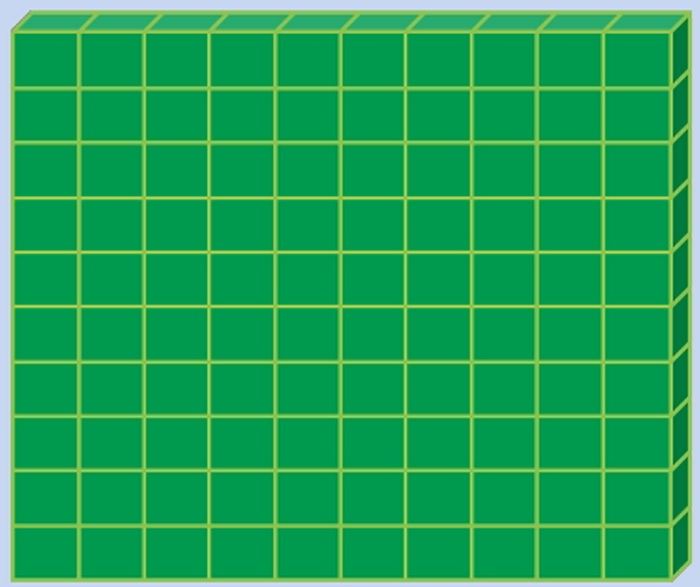 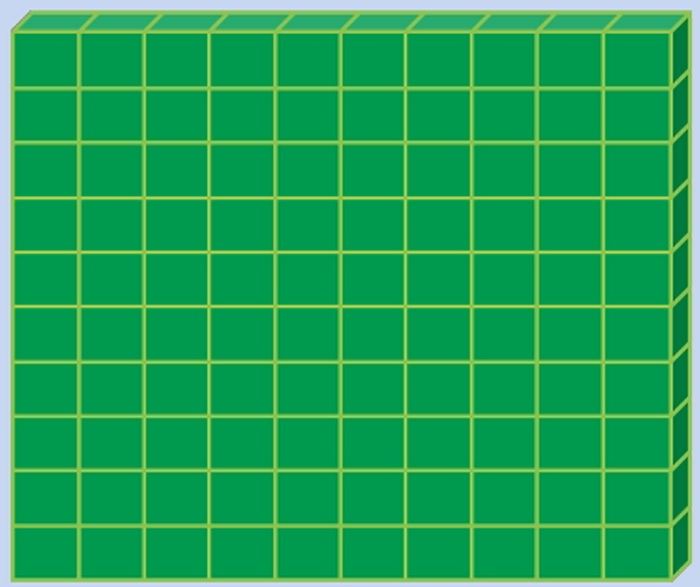 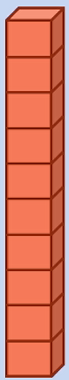 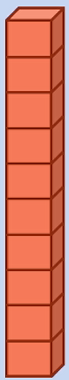 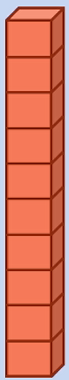 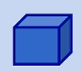 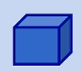 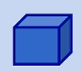 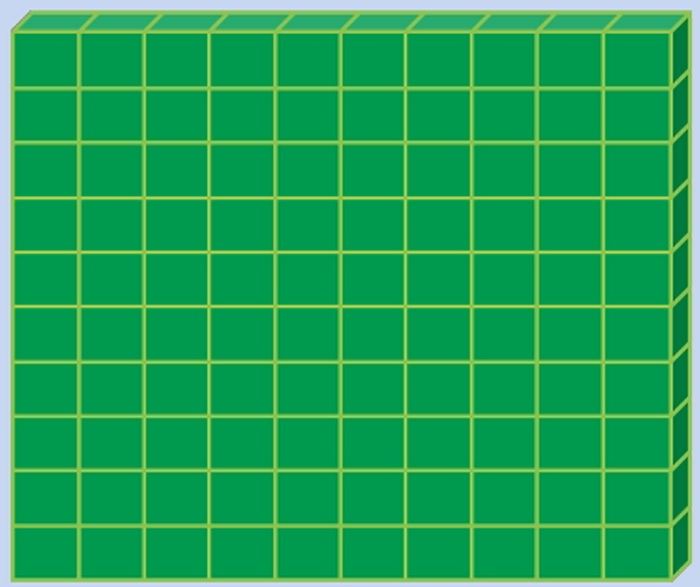 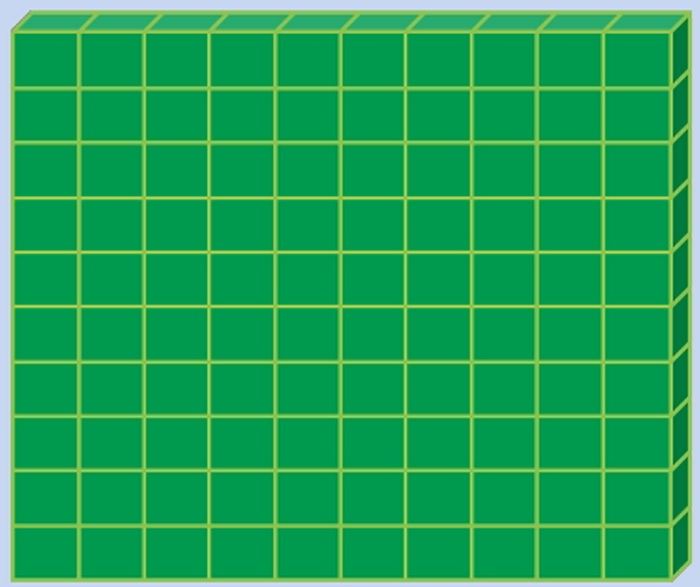 458 – štiristo oseminpetdeset
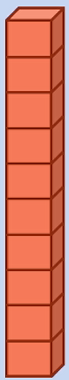 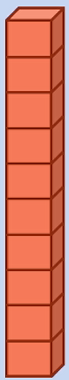 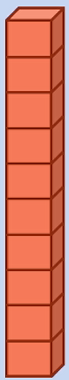 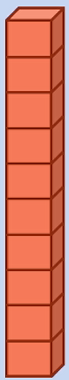 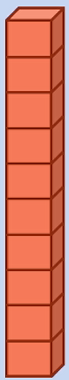 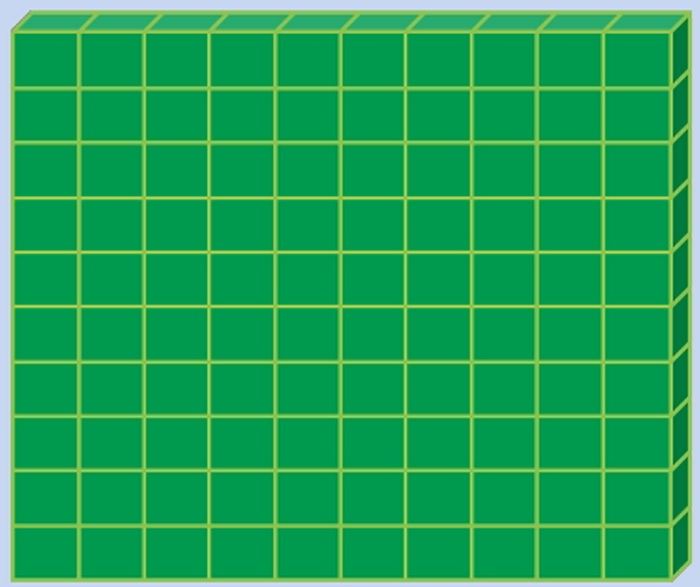 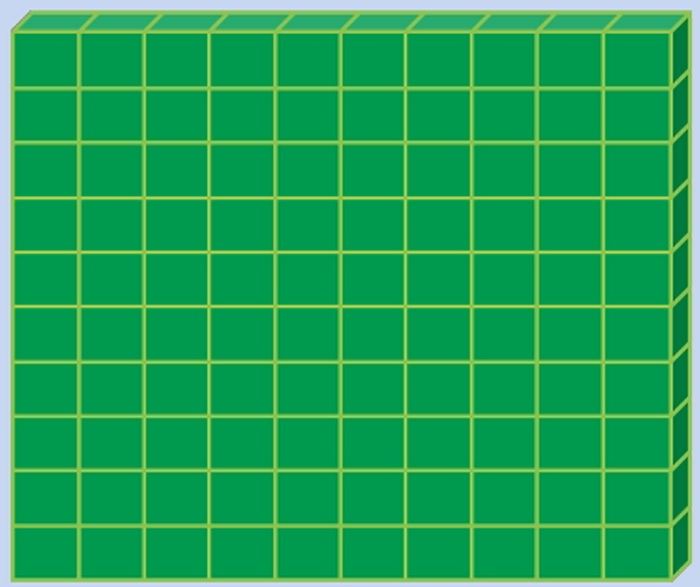 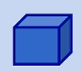 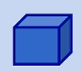 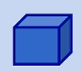 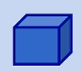 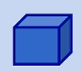 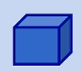 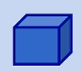 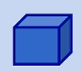 224 – dvesto štiriindvajset
Koliko denarja imamo?
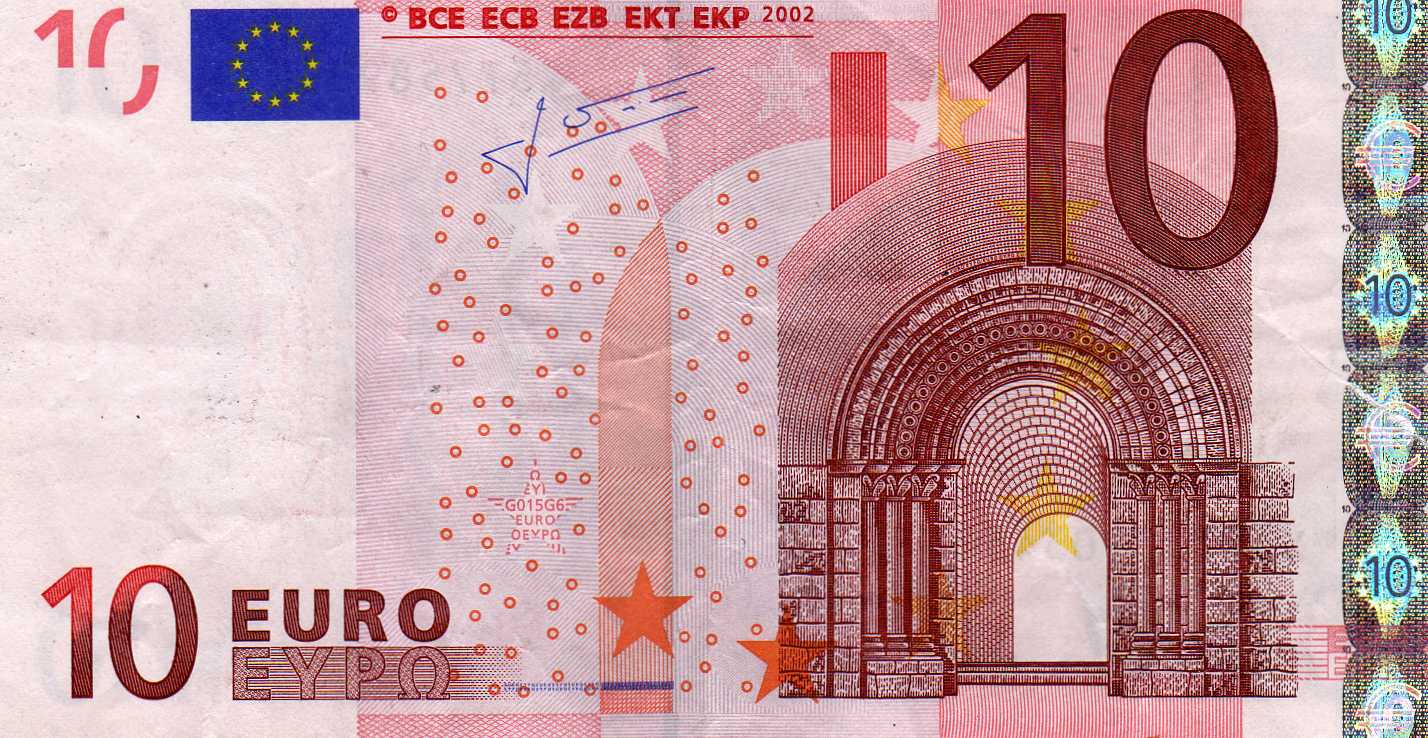 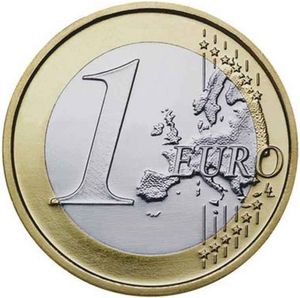 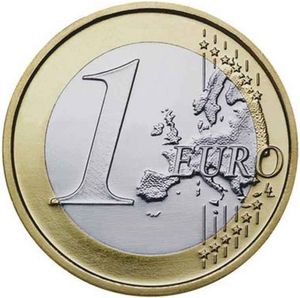 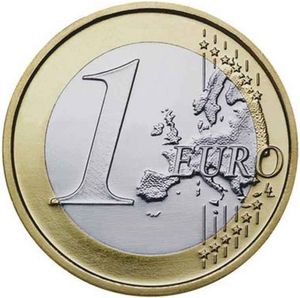 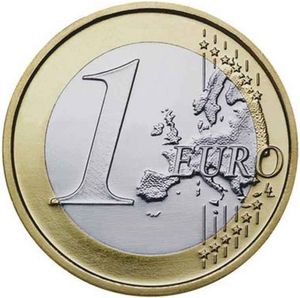 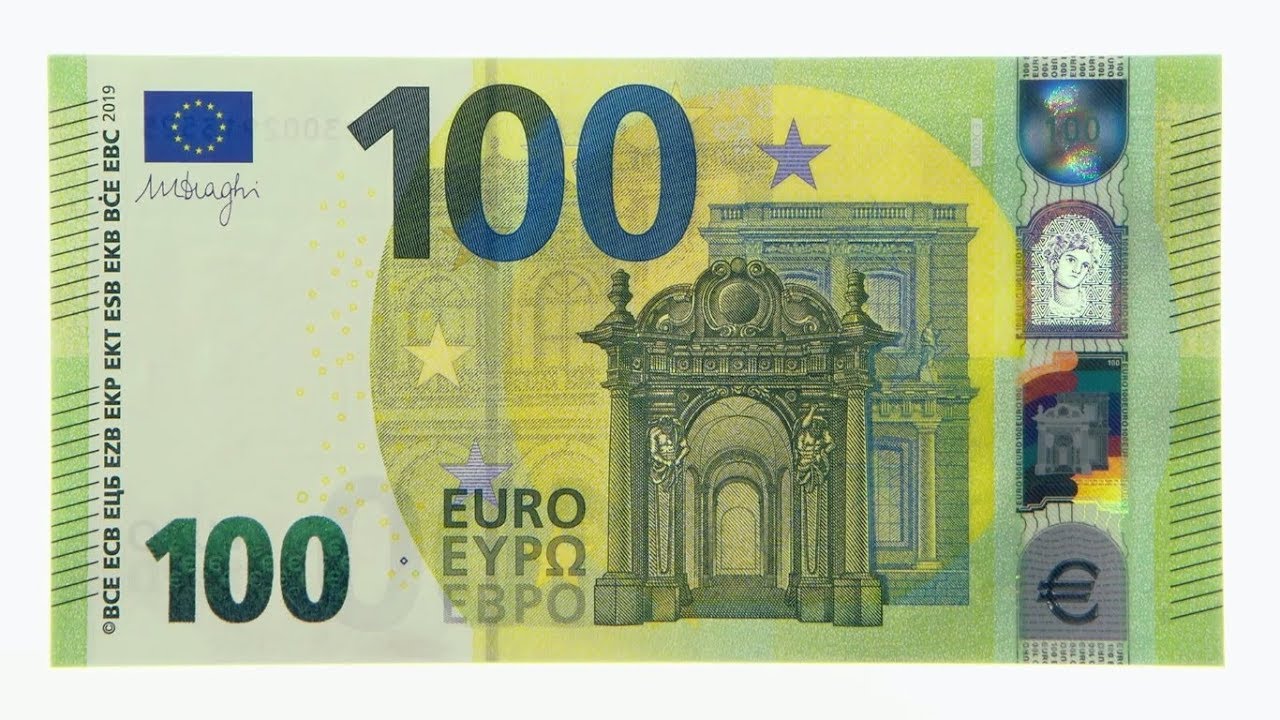 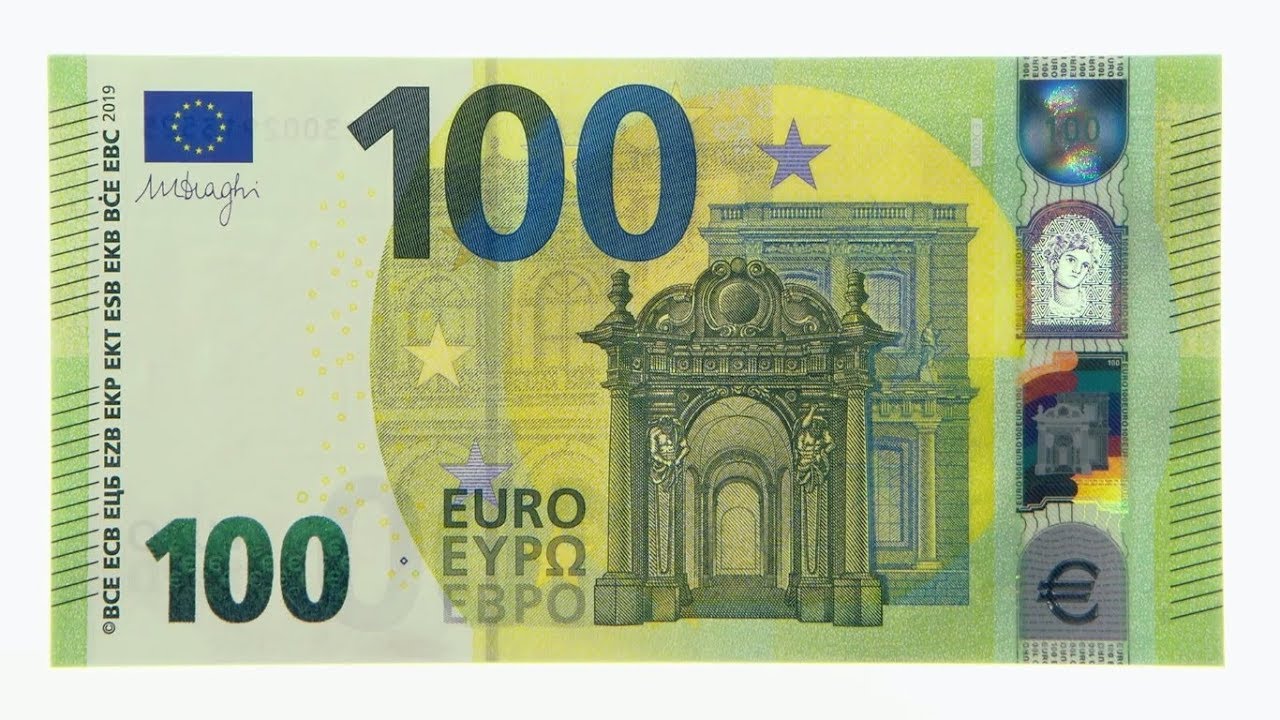 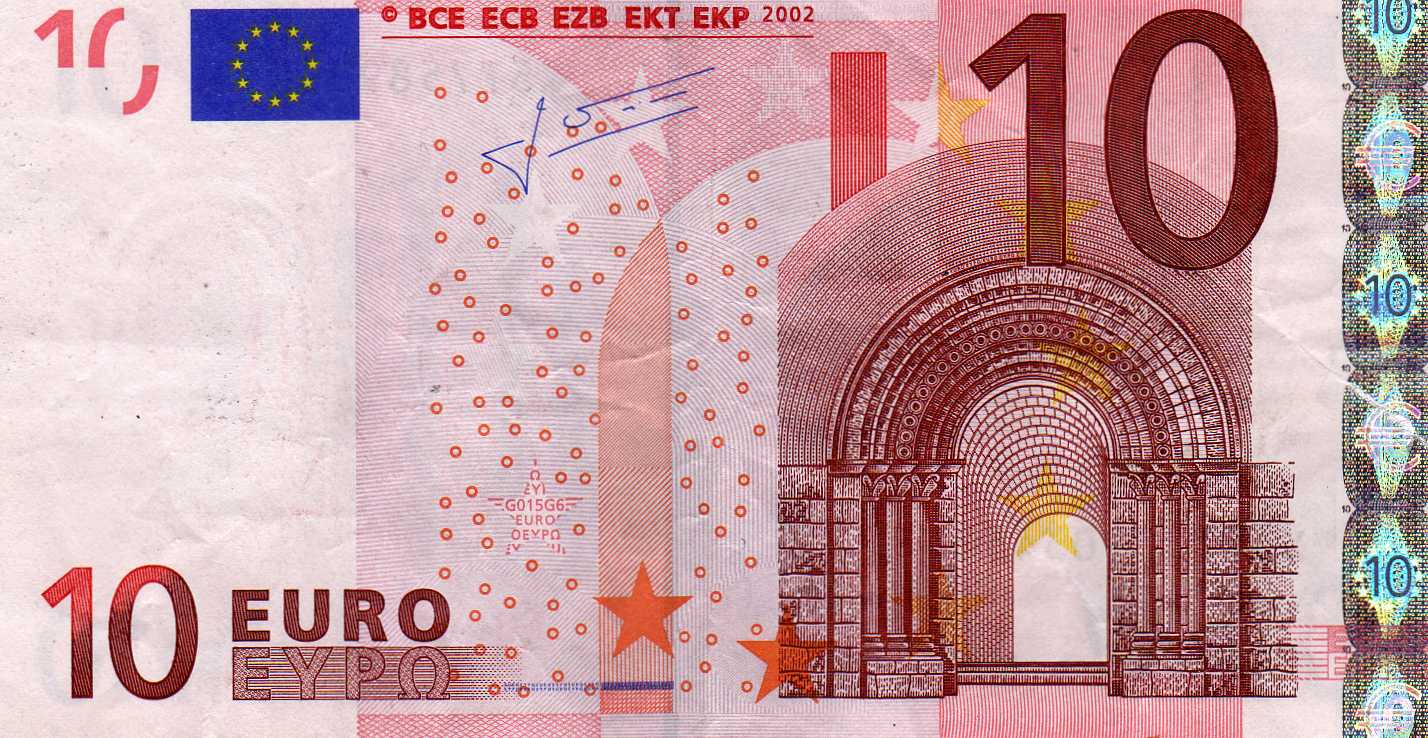 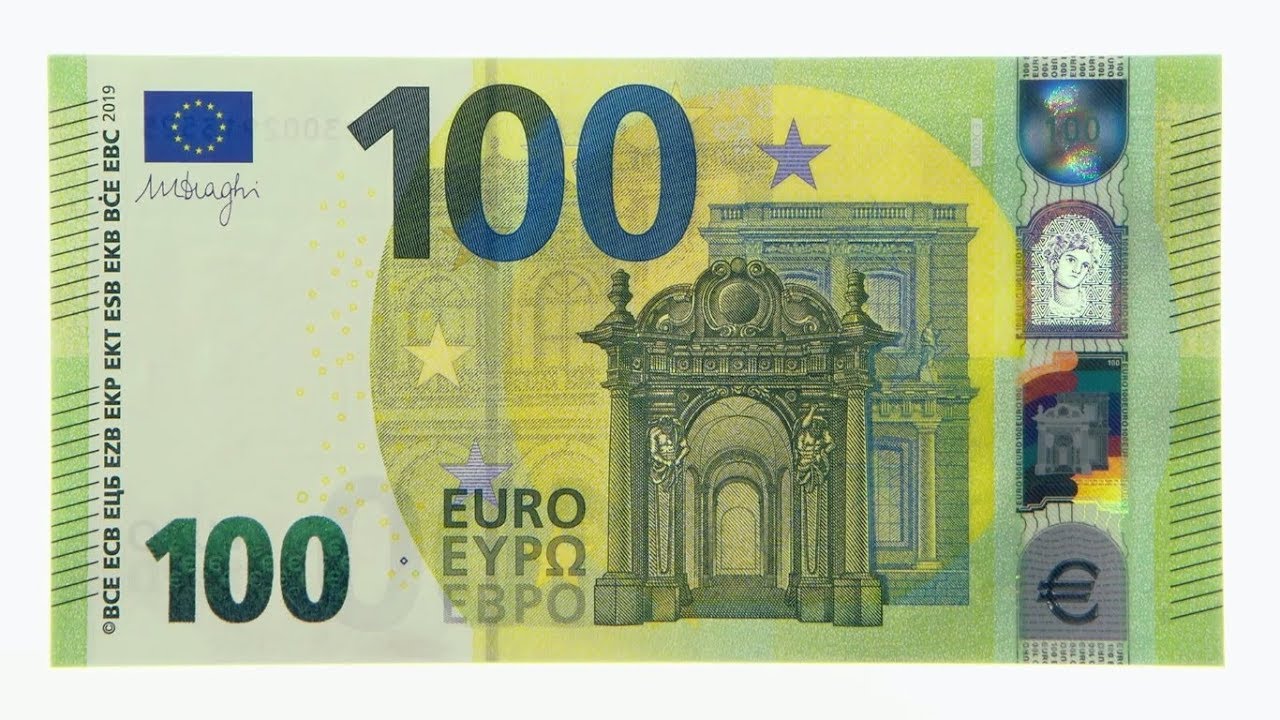 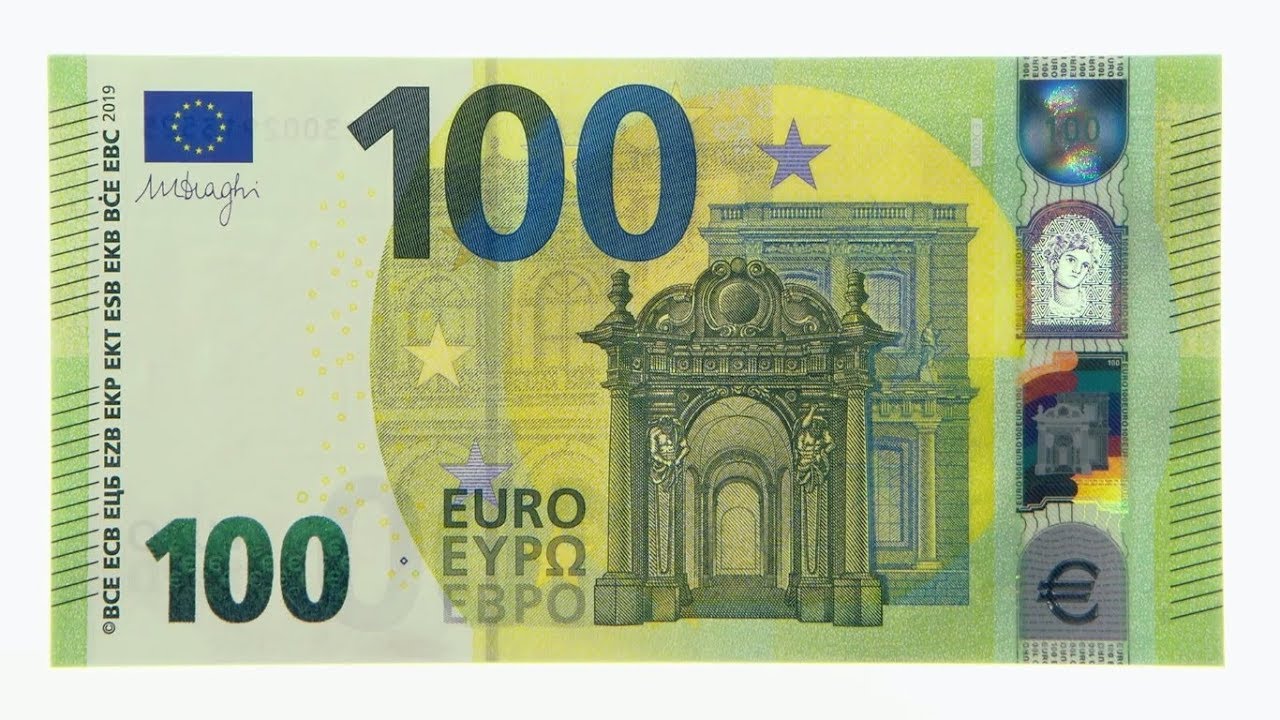 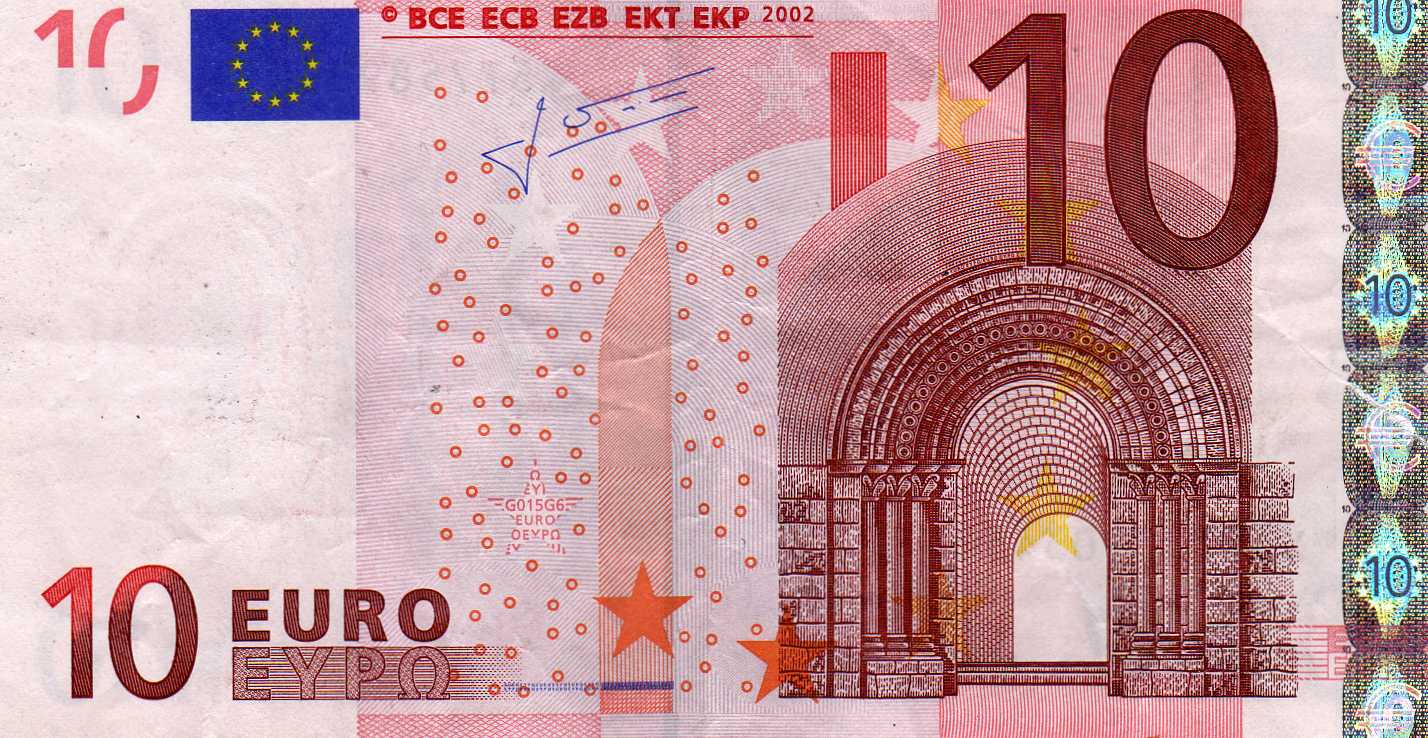 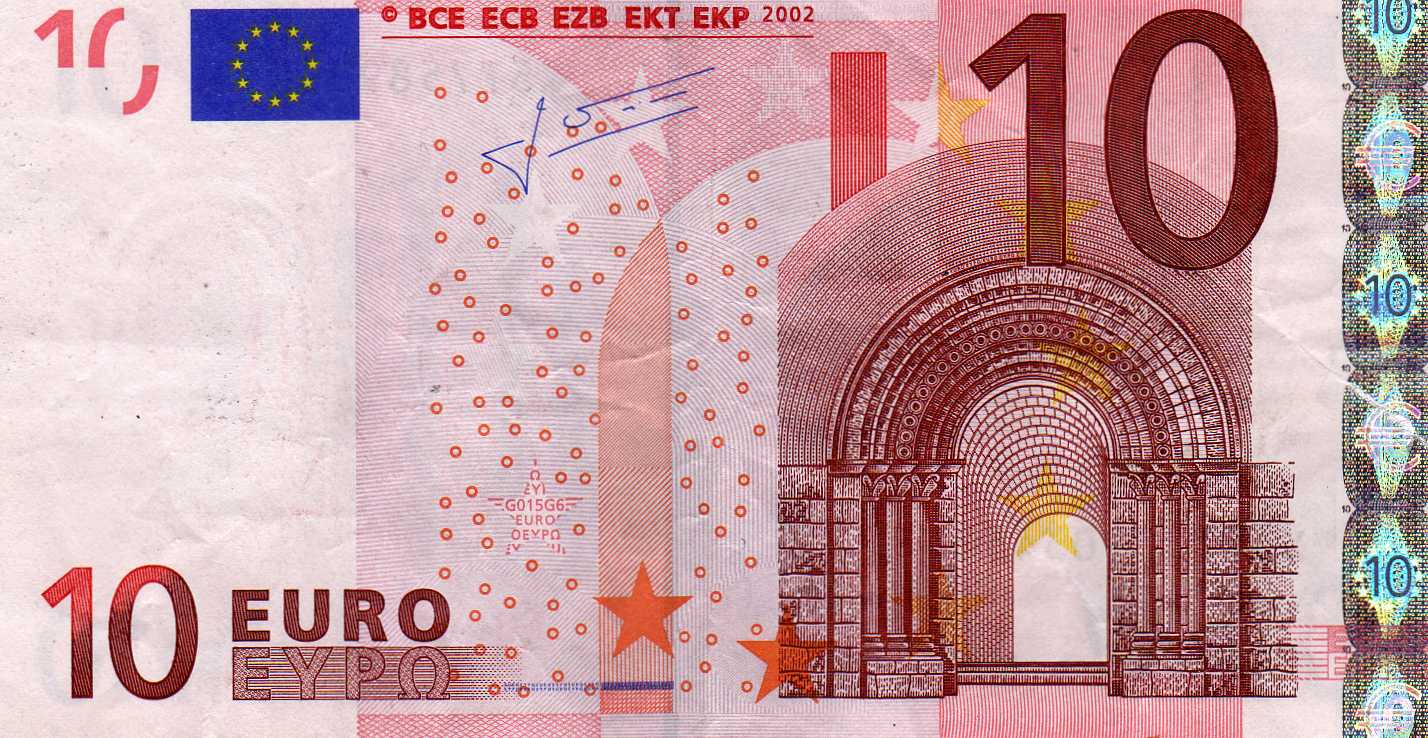 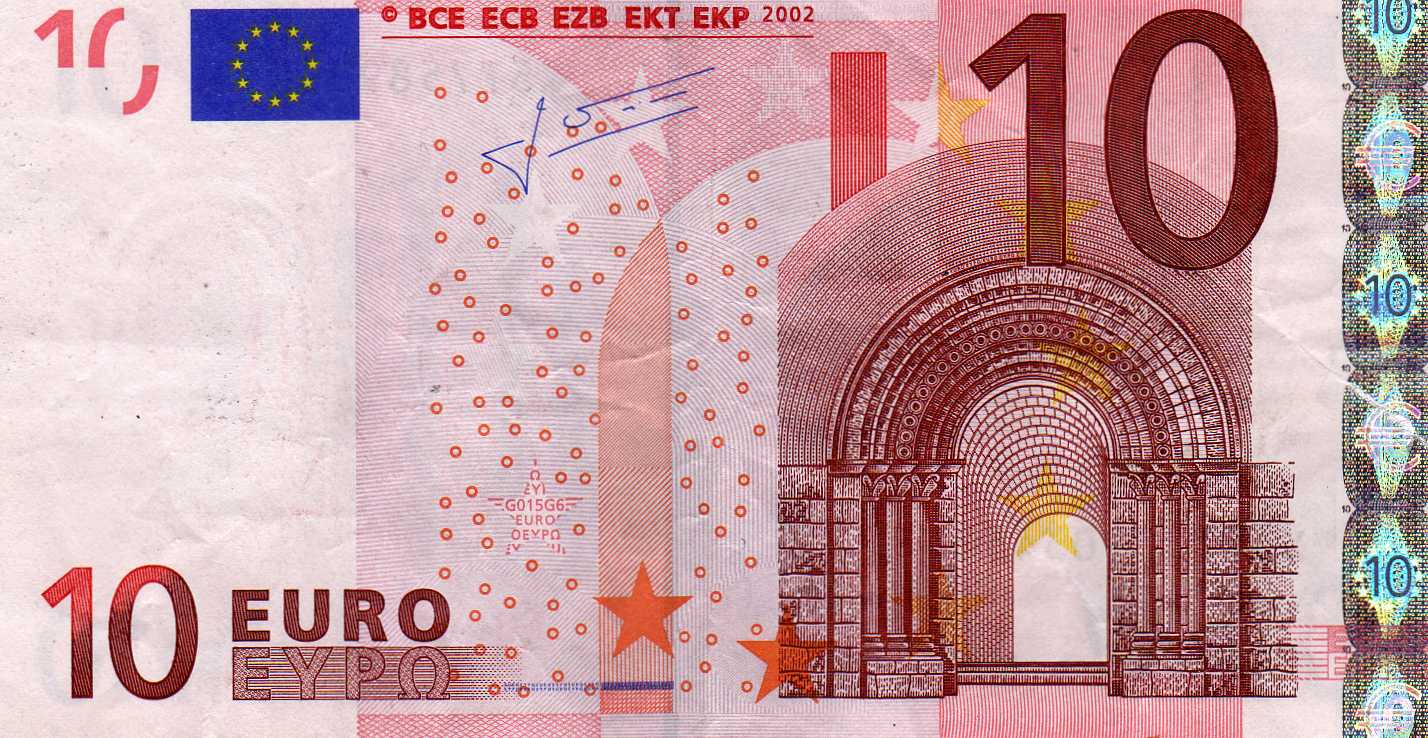 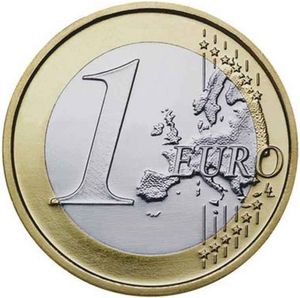 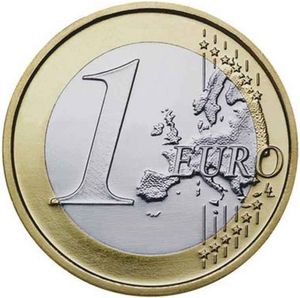 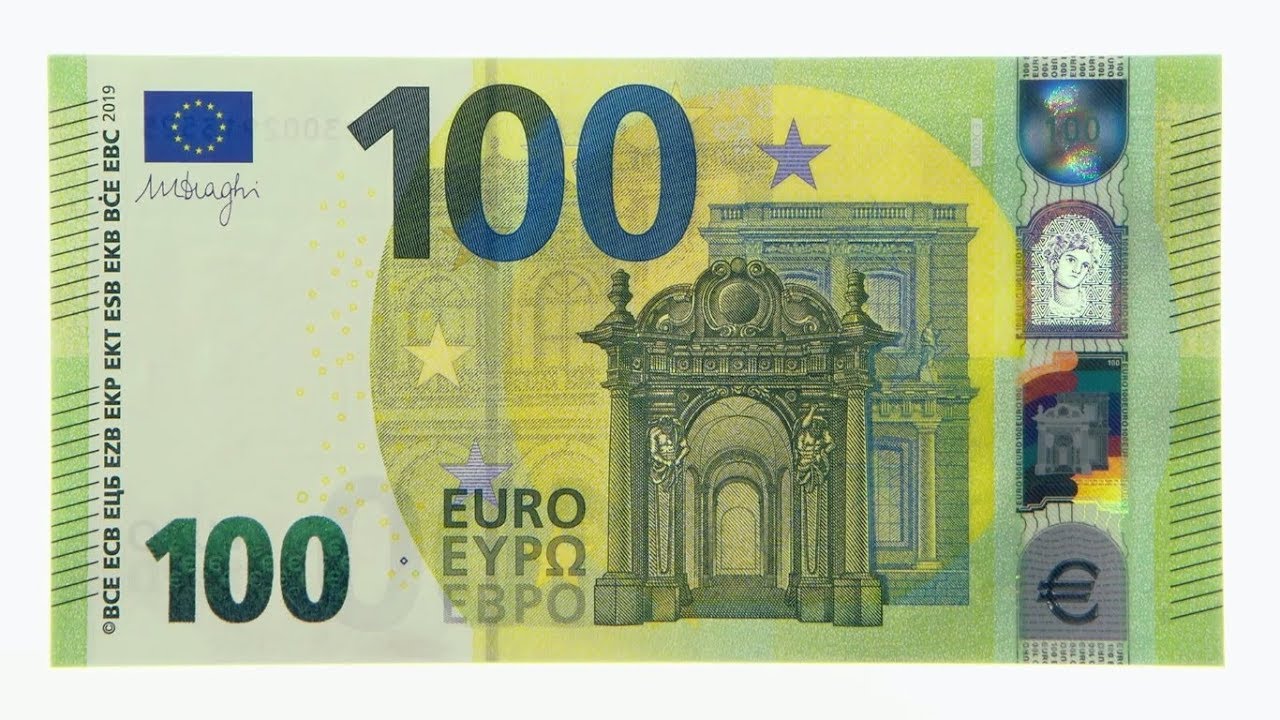 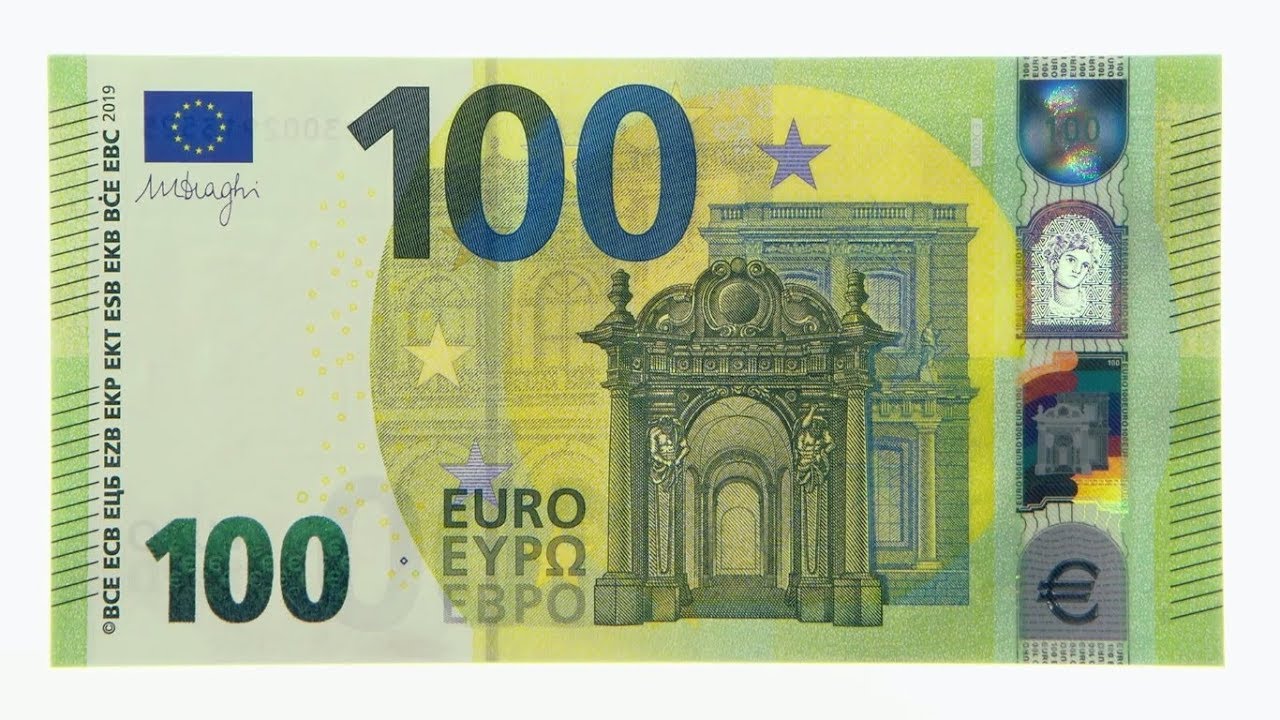 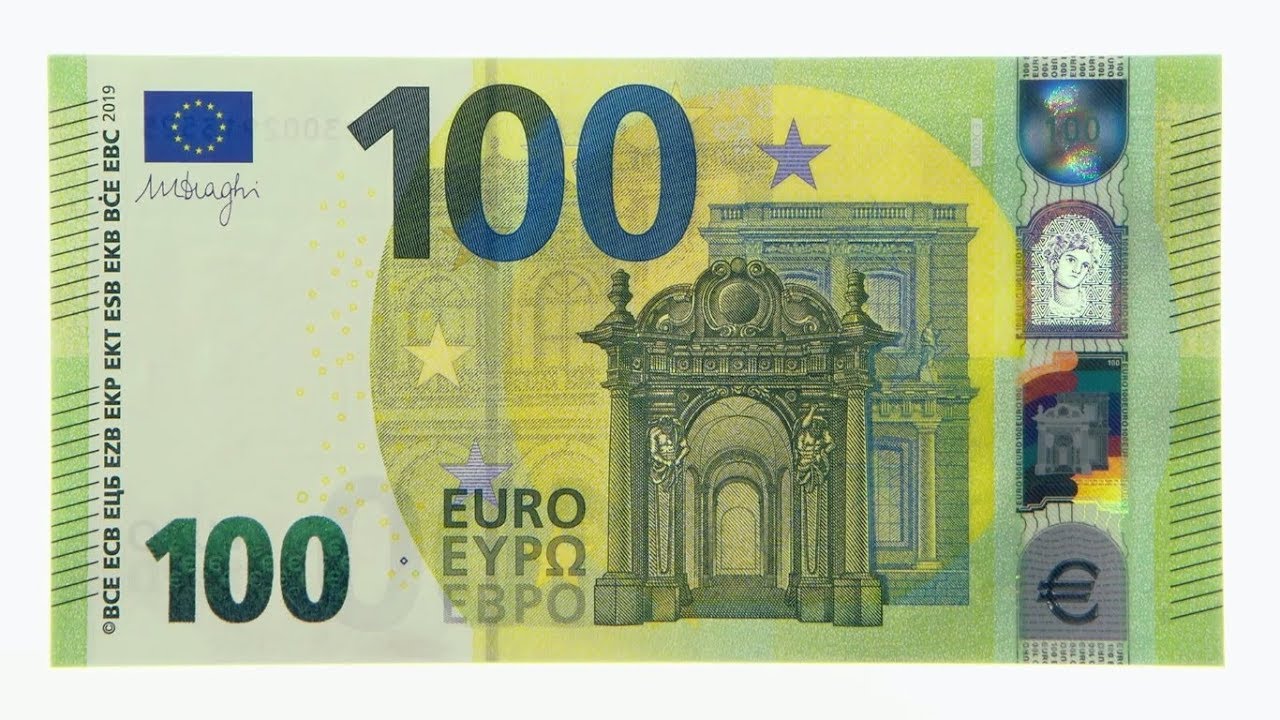 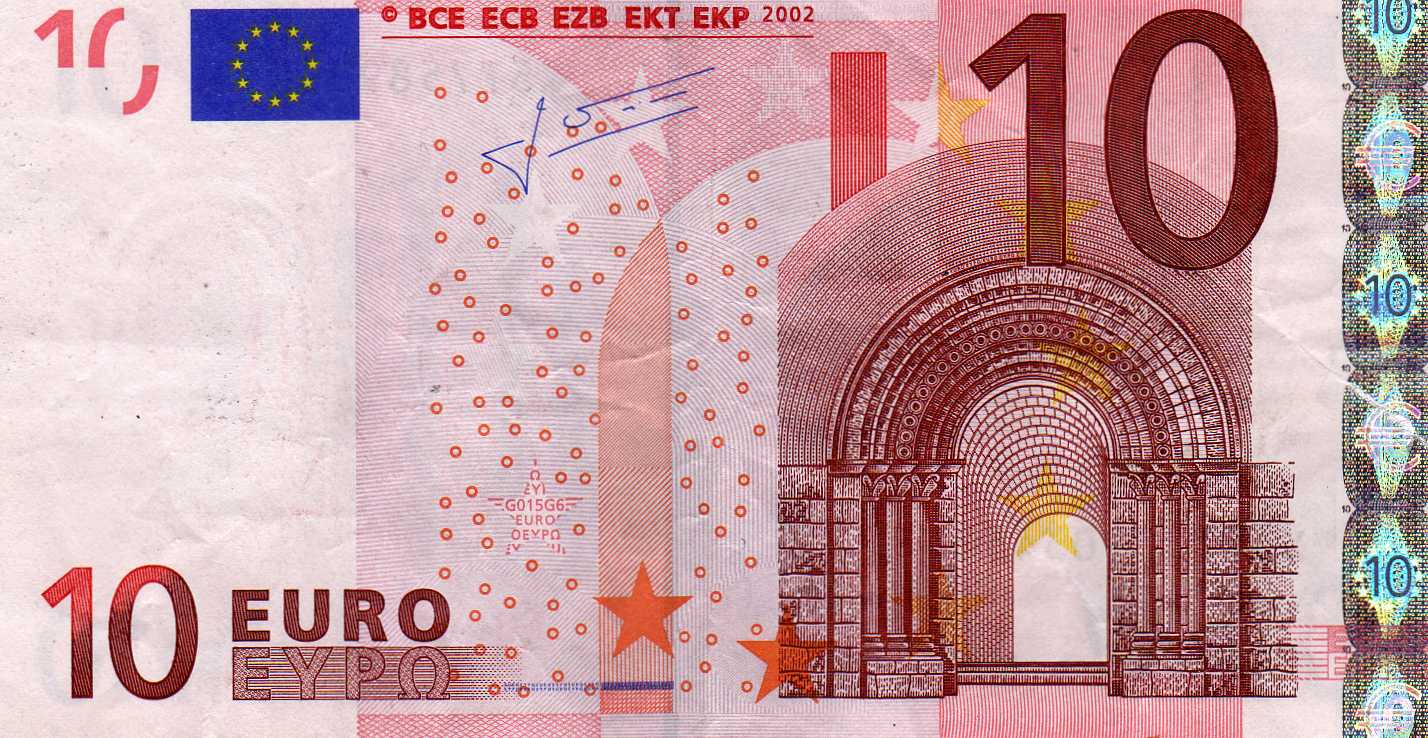 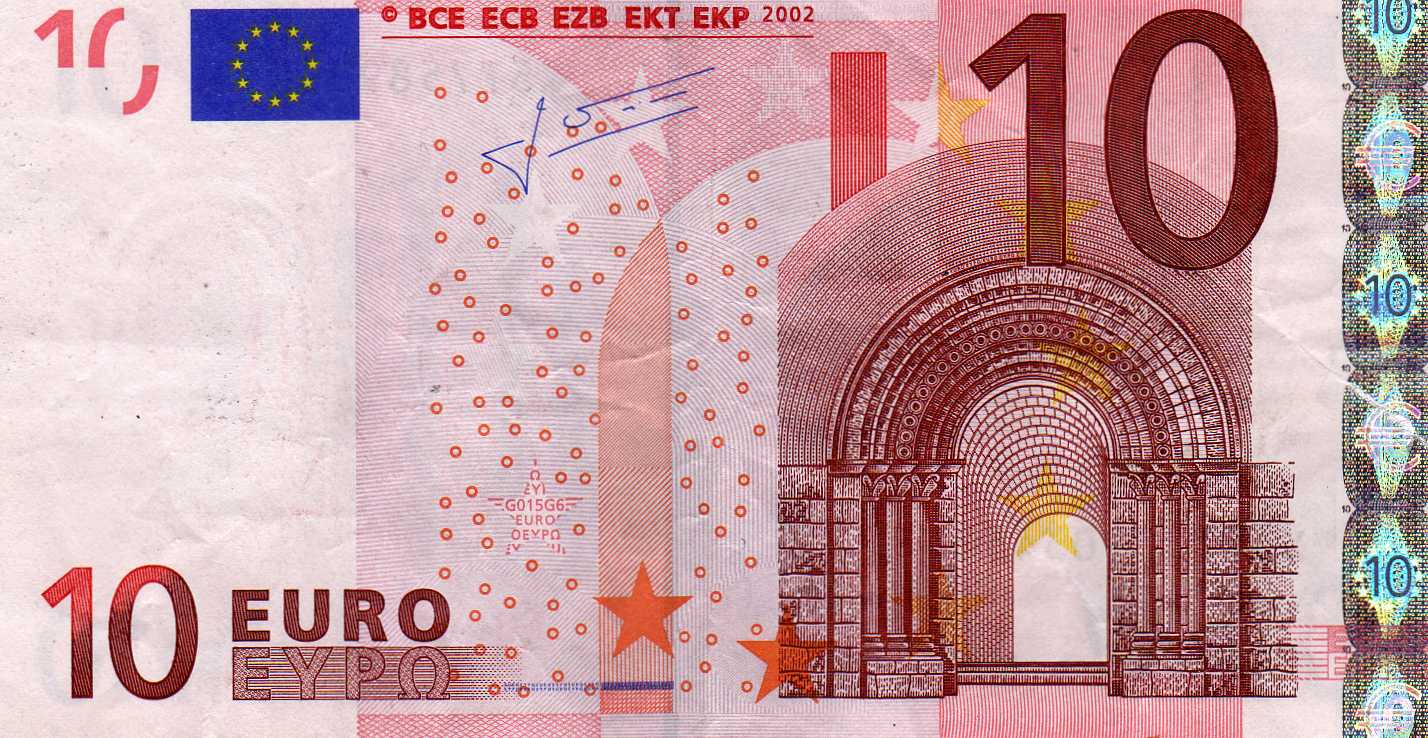 552 – petsto dvainpetdeset
Katero število je prikazano na pozicijskem računalu:
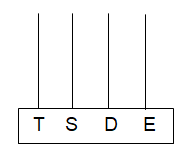 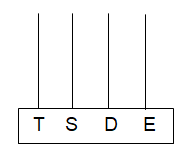 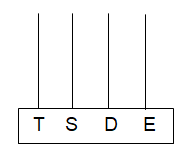 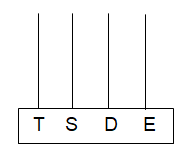 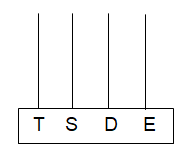 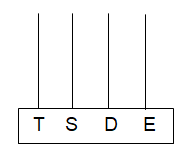 Reši še vaje v delovnem zvezku na strani 17.